Повторение прочитанного
2 класс УМК «Гармония»
Подготовила 
учитель начальных классов Баринова Елена Викторовна
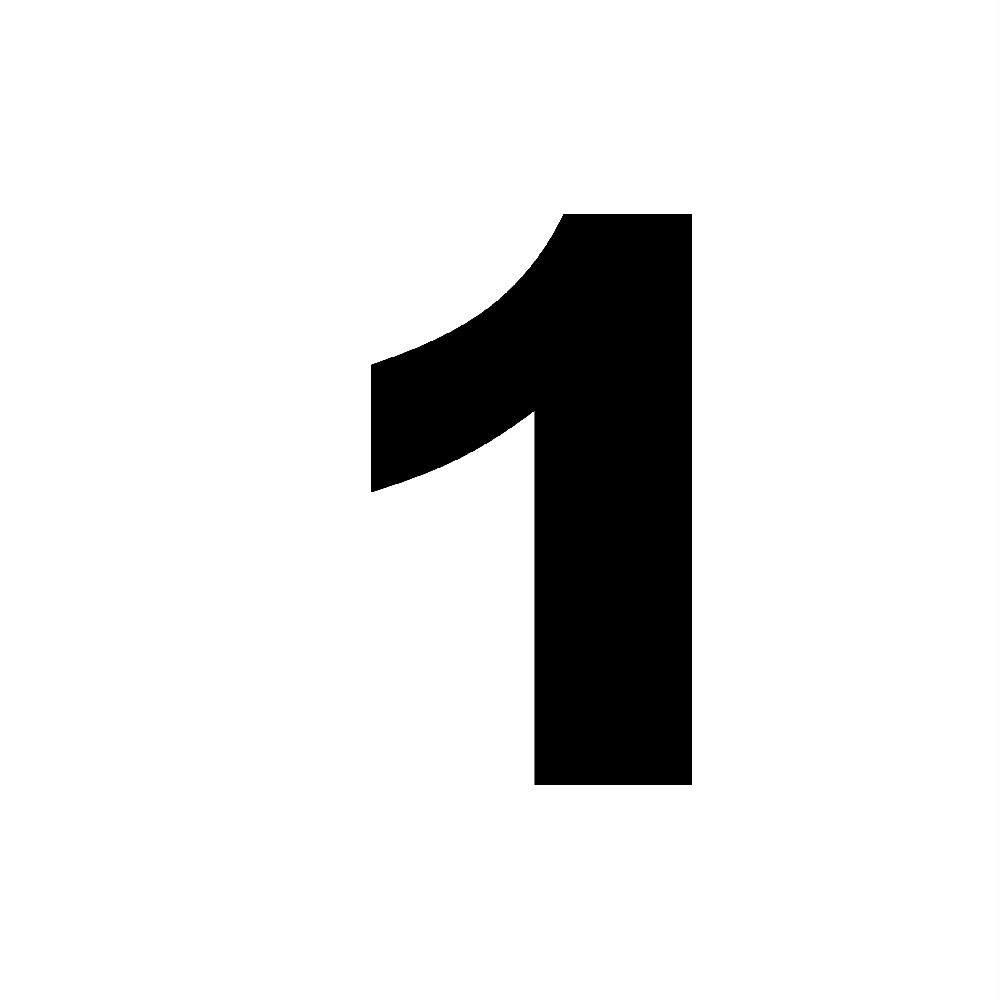 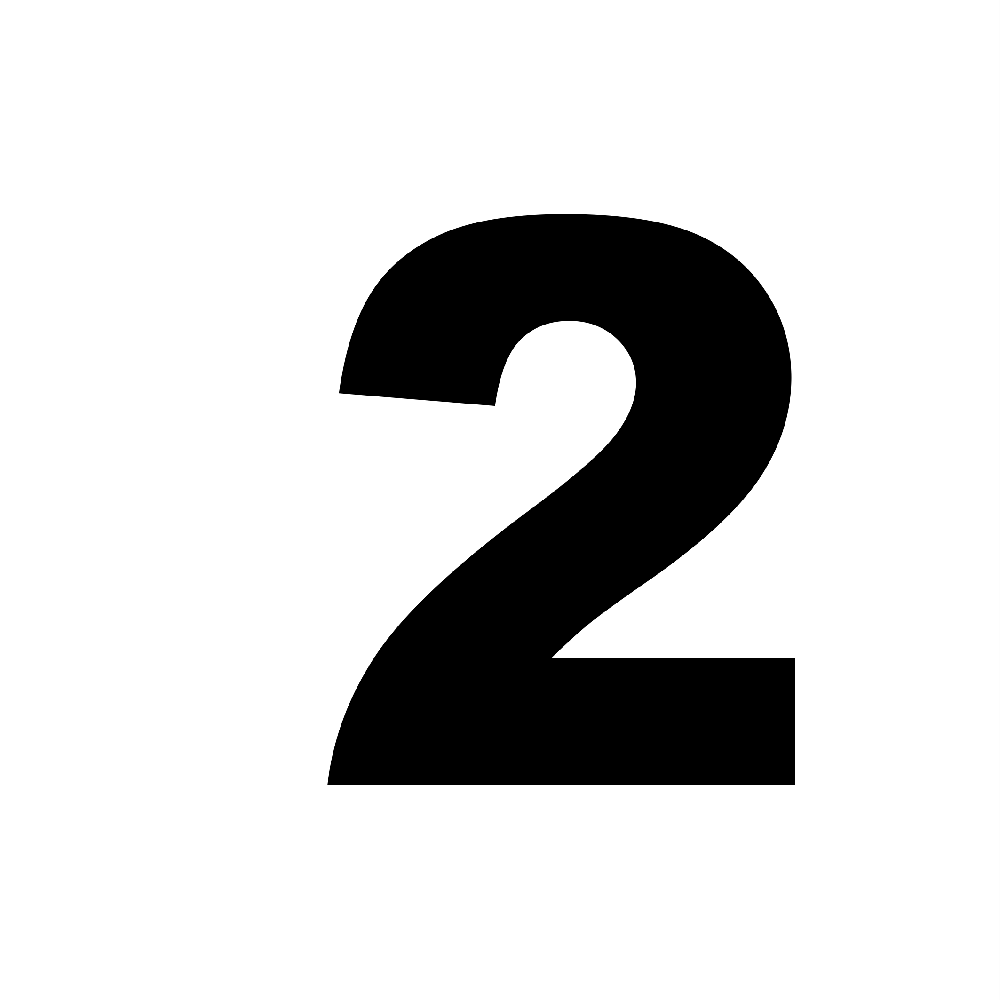 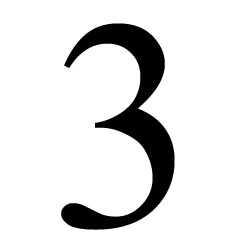 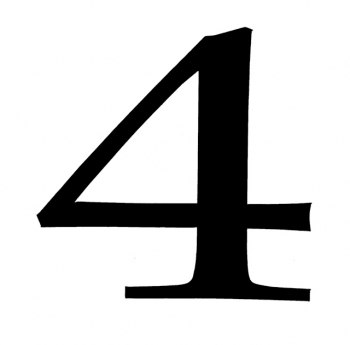 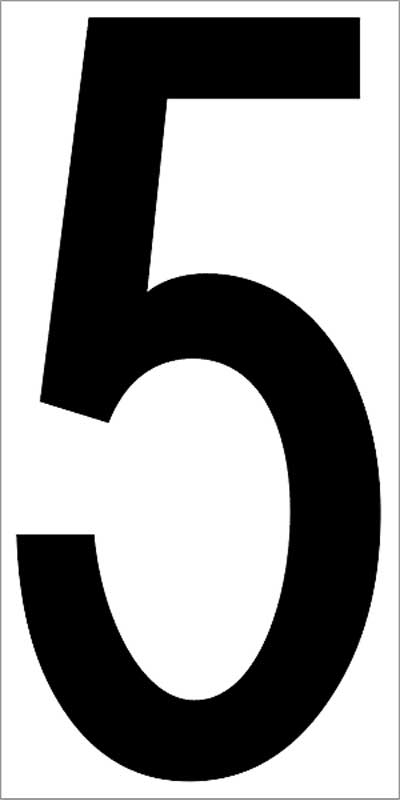 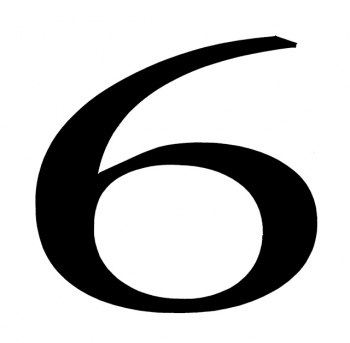 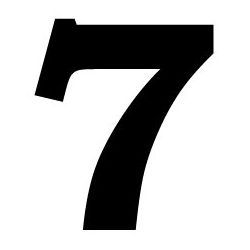 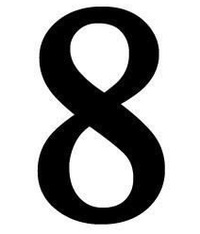 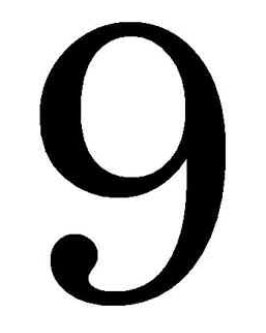 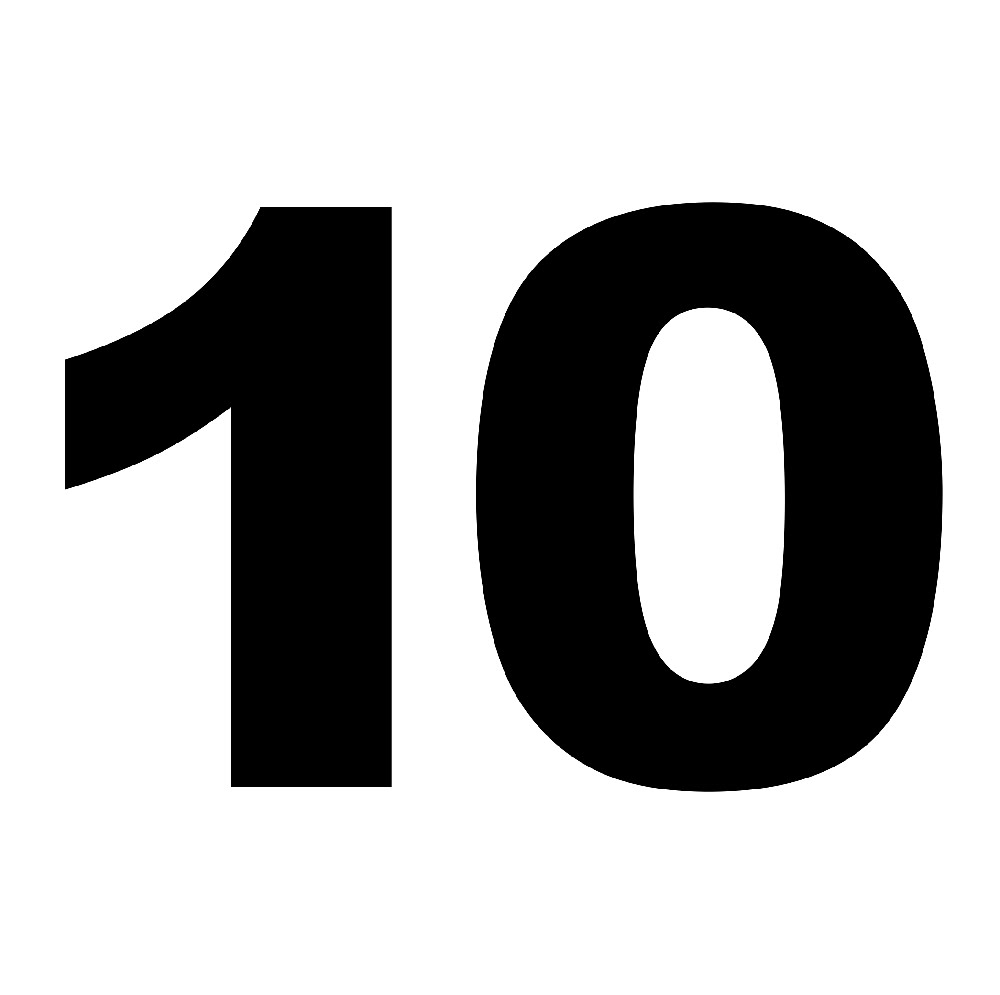 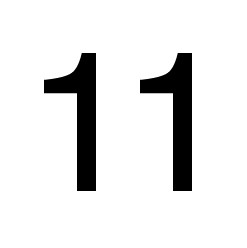 1. «Не идётся и не едется, потому что …»
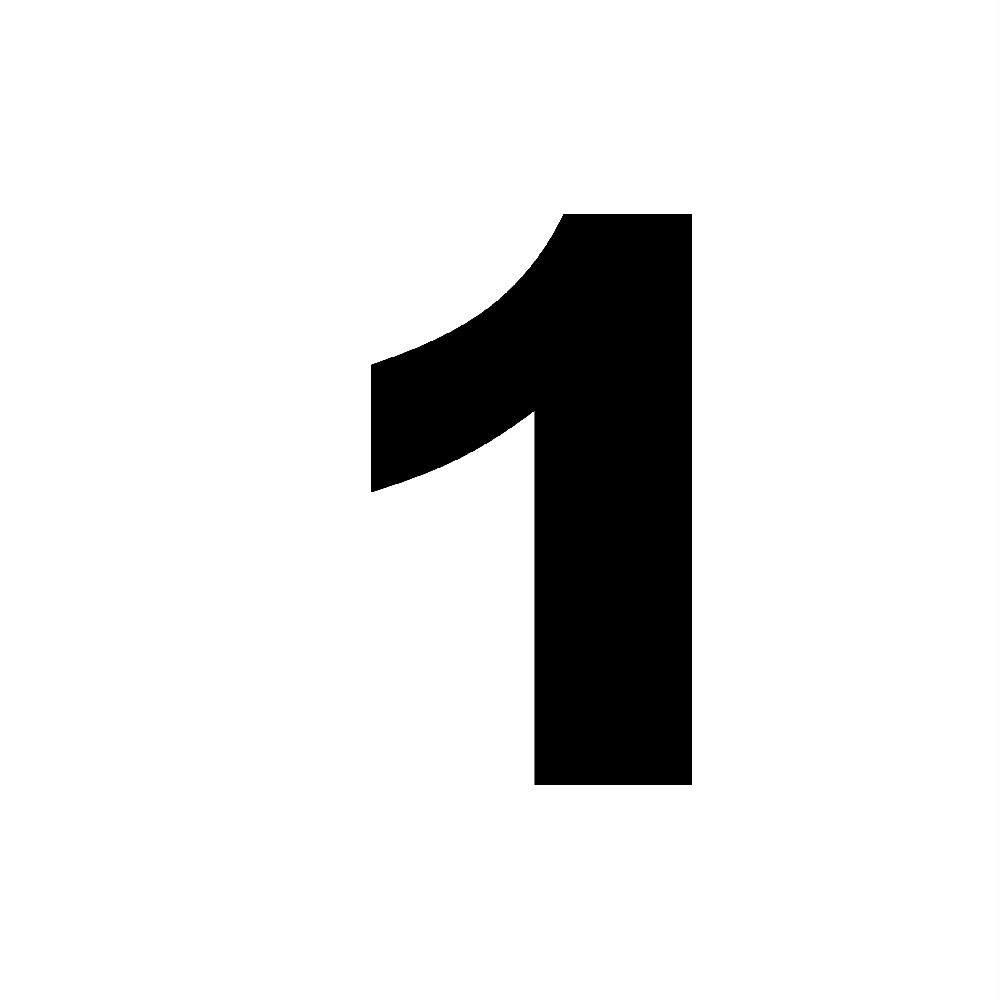 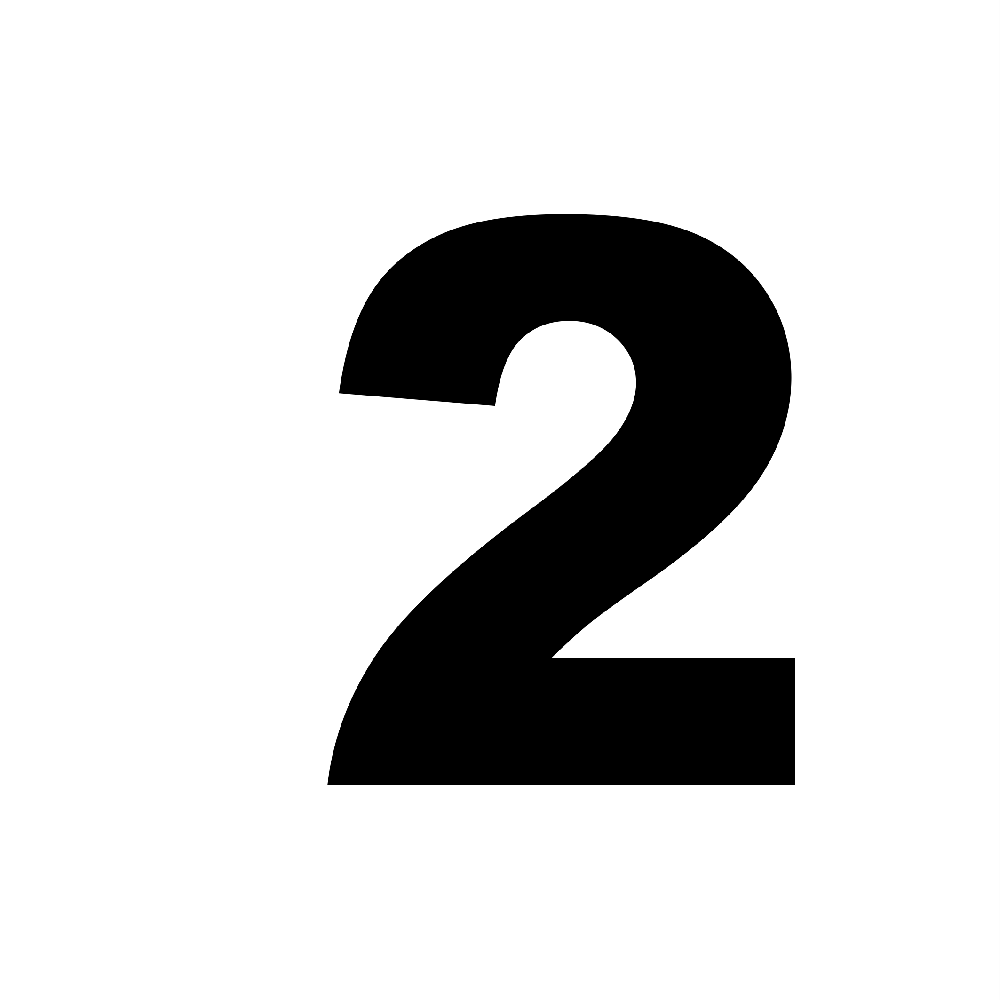 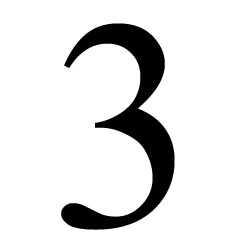 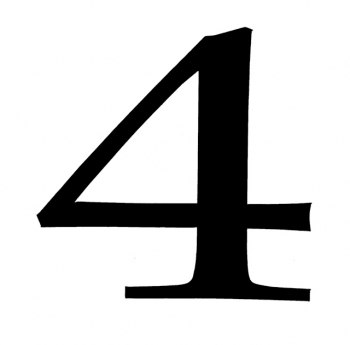 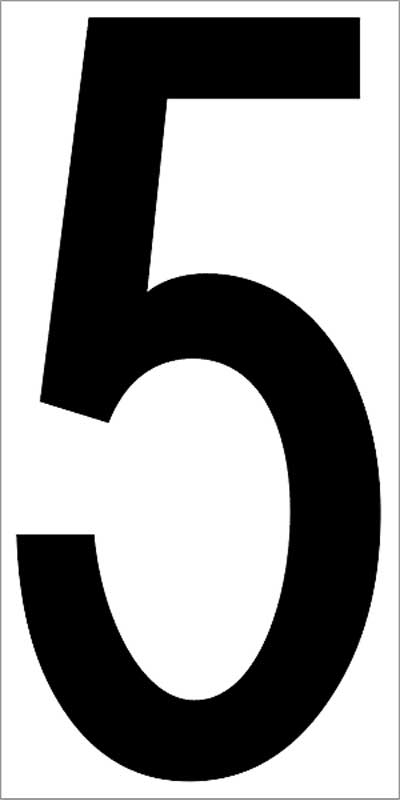 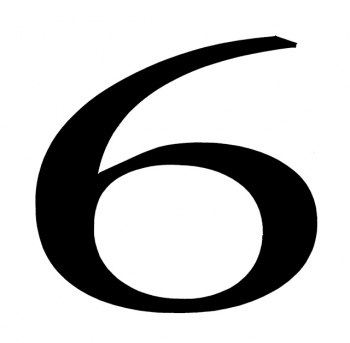 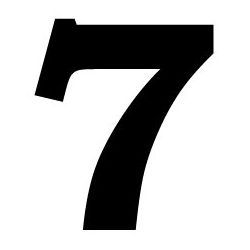 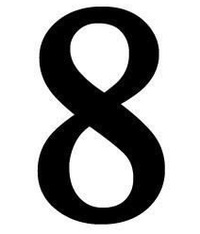 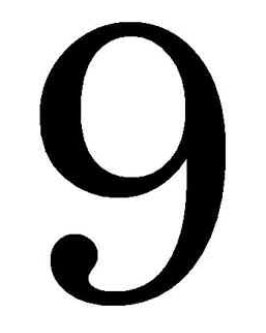 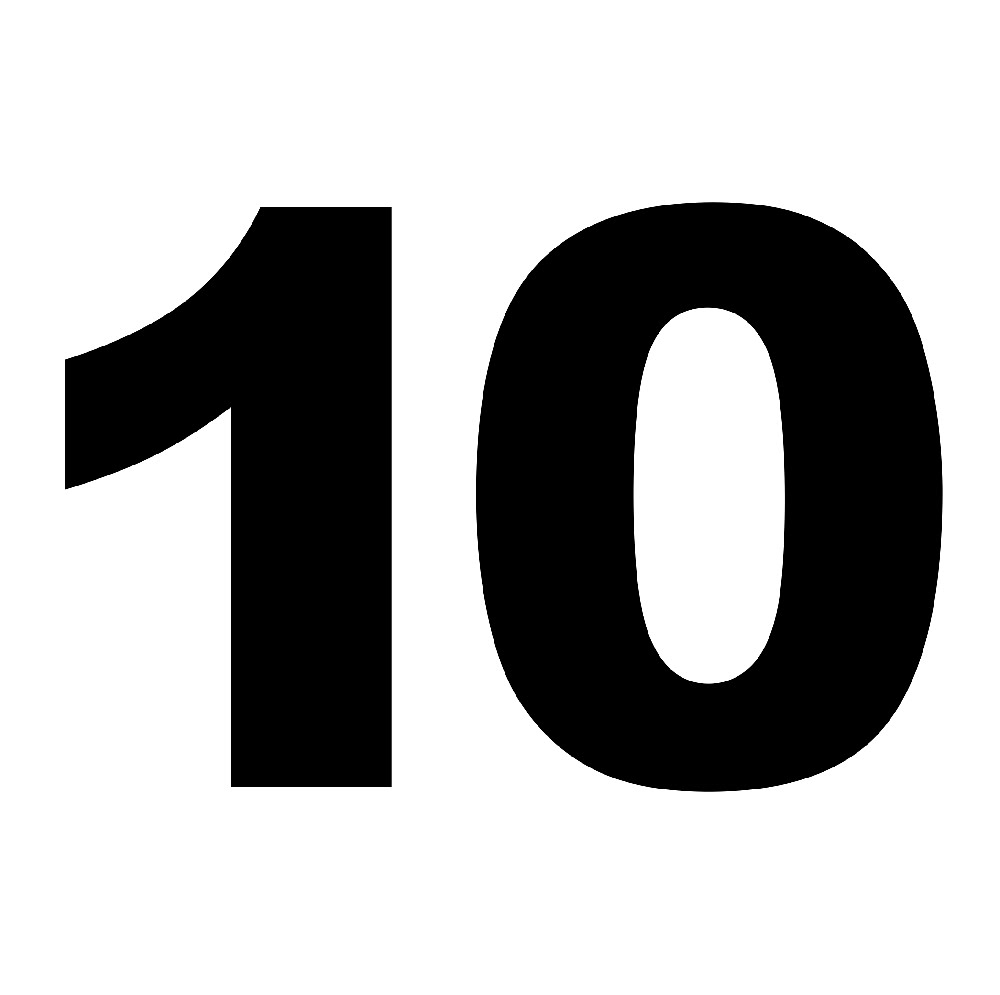 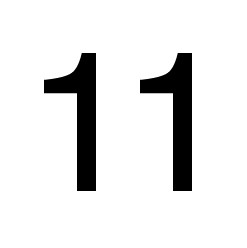 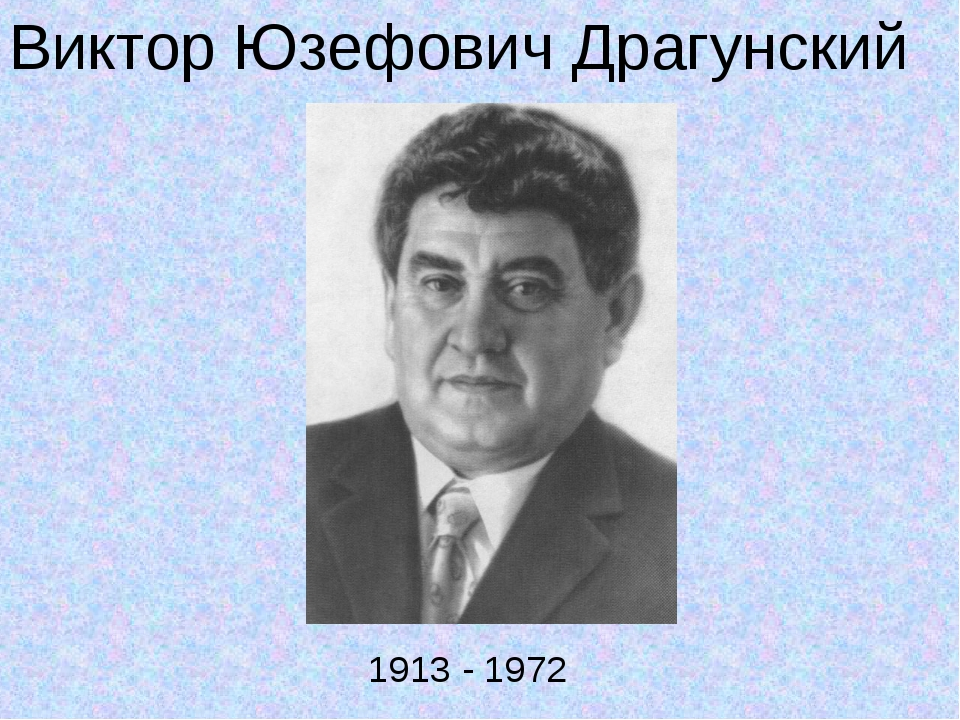 2. Автор рассказа, который заканчивается словами «не прожевал, значит, волк-то».
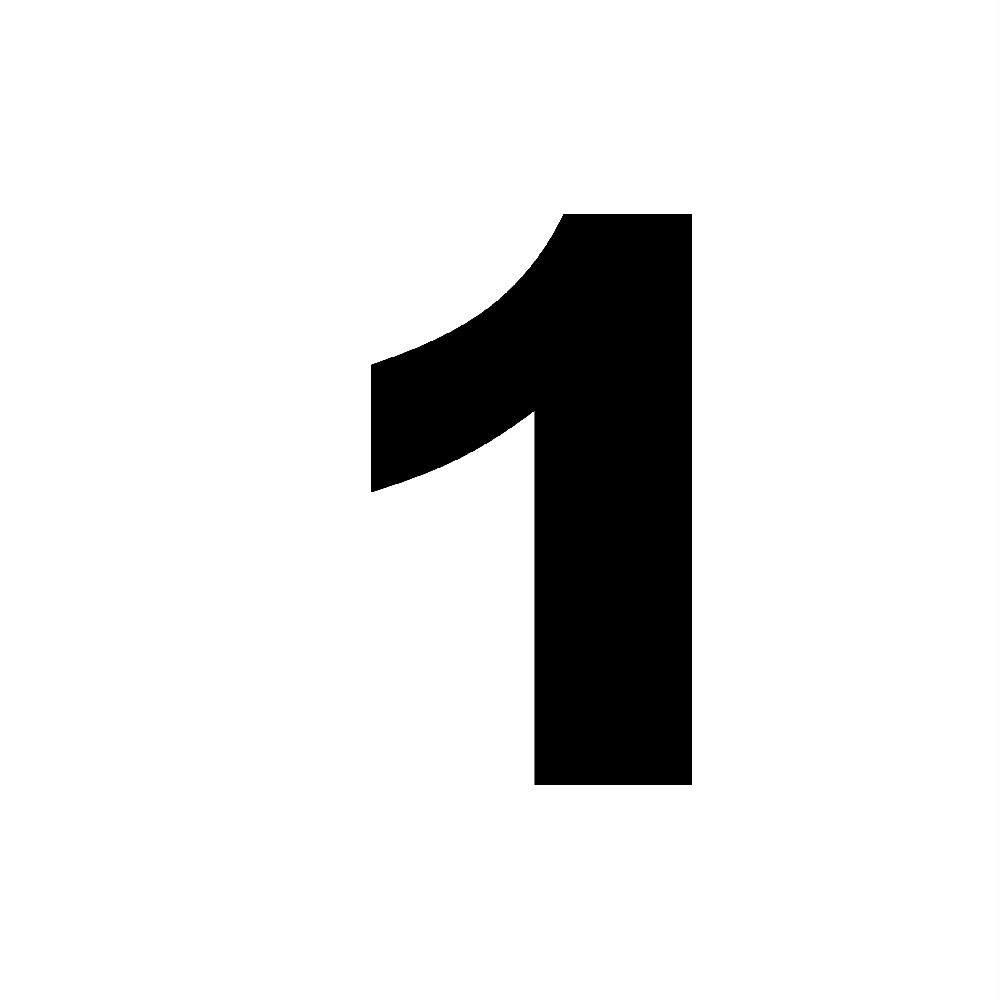 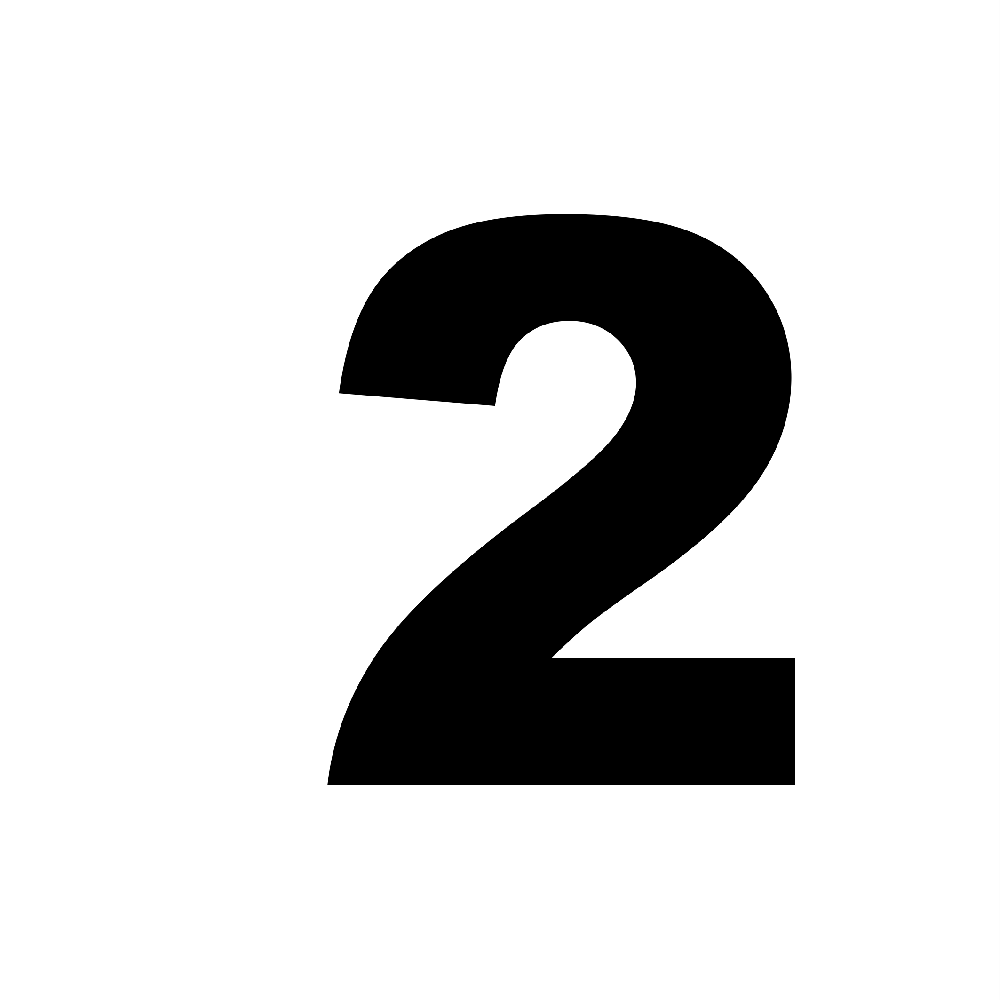 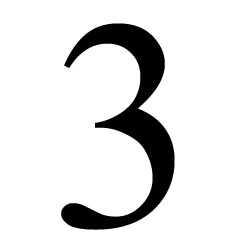 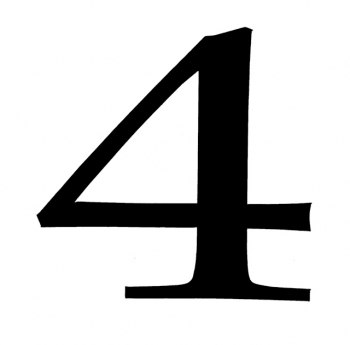 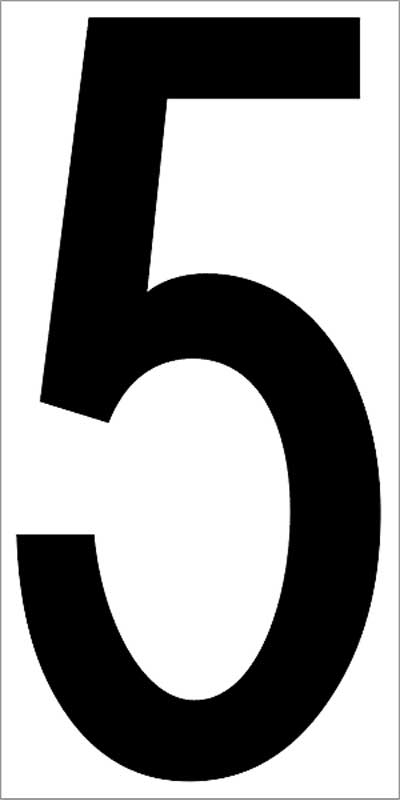 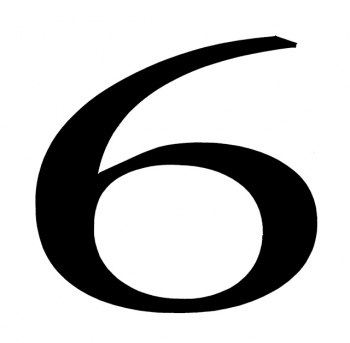 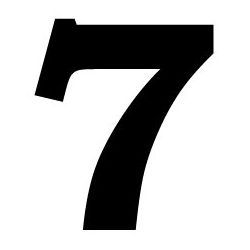 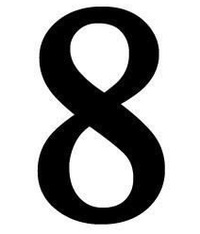 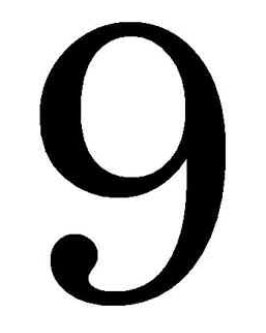 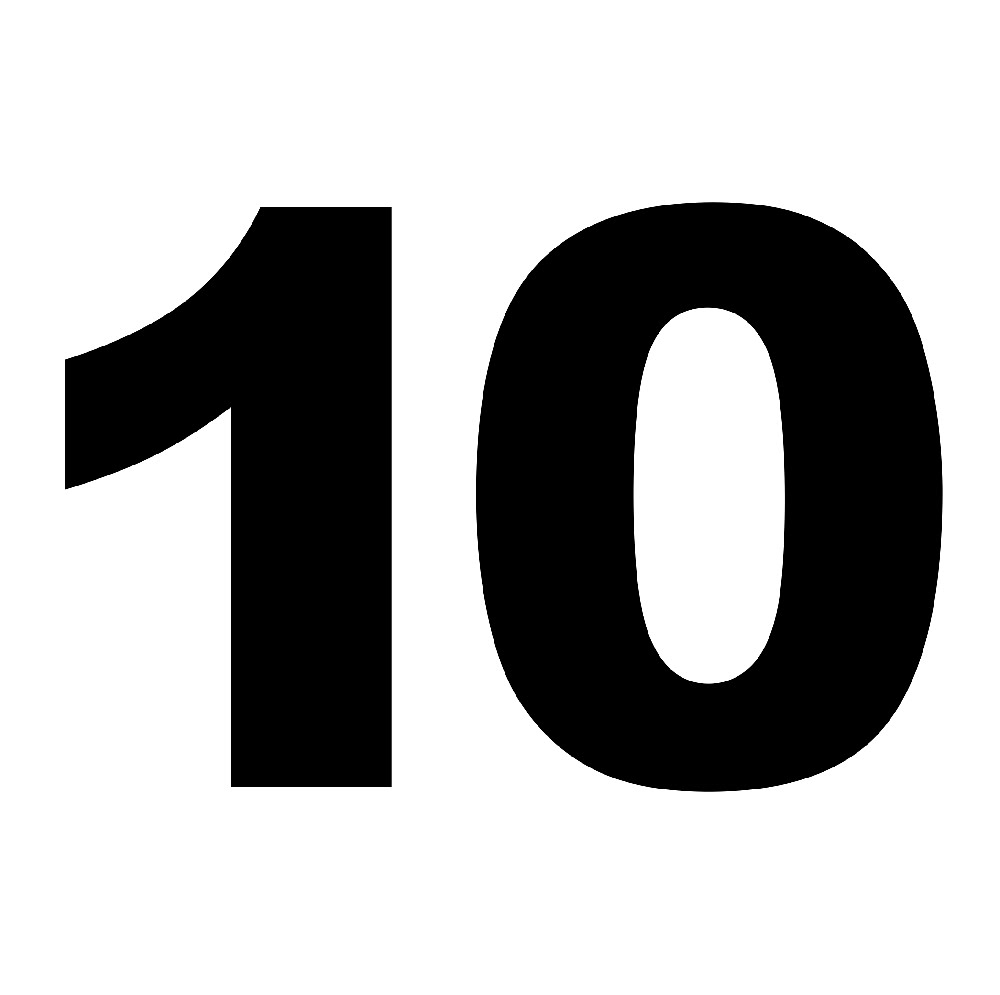 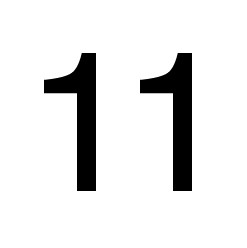 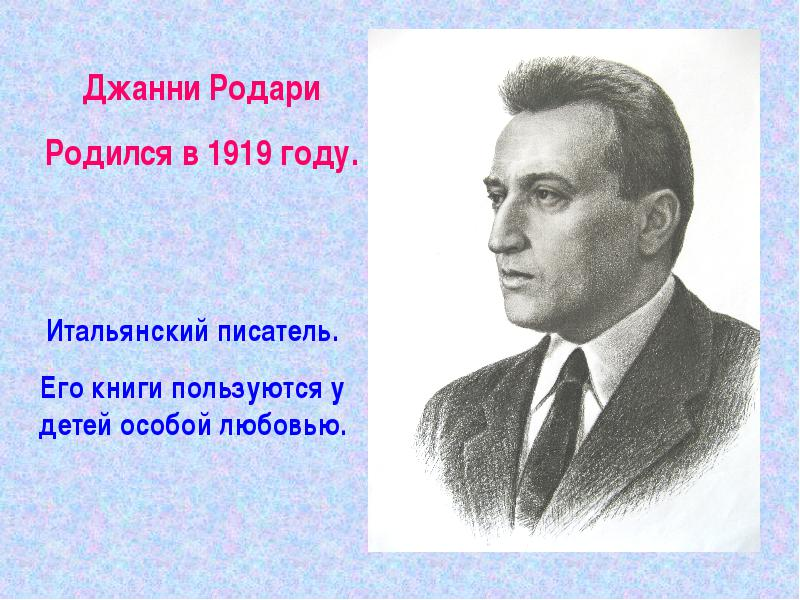 3. Автор произведений «Машинка для приготовления уроков», «Рыбы», «Чиполлино».
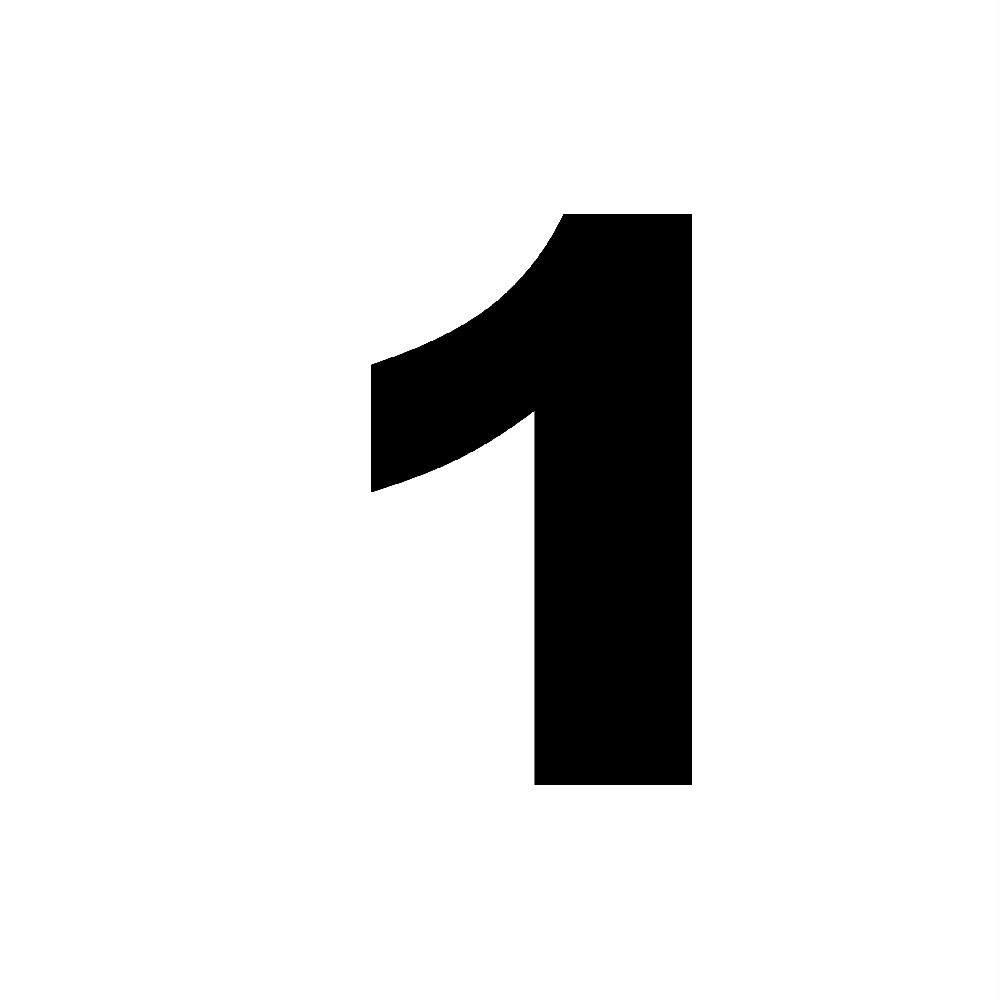 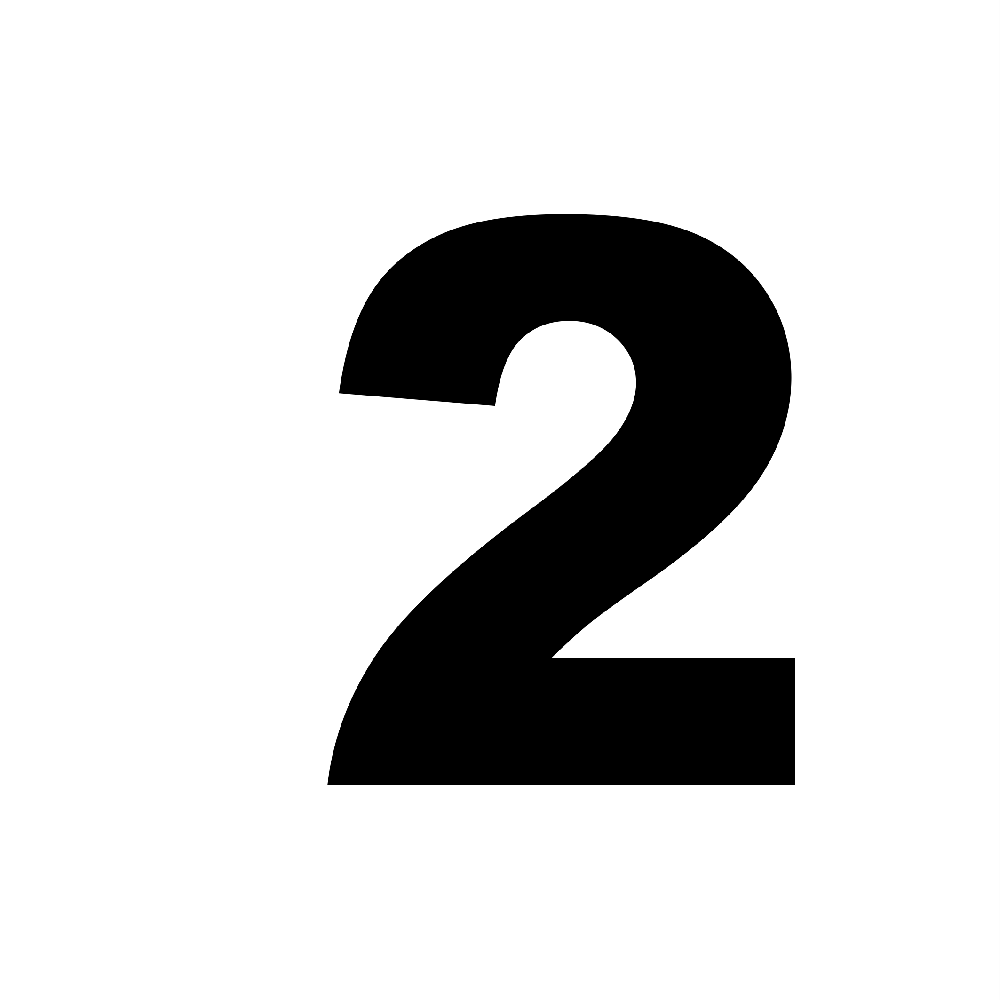 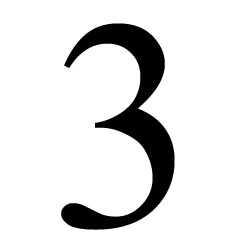 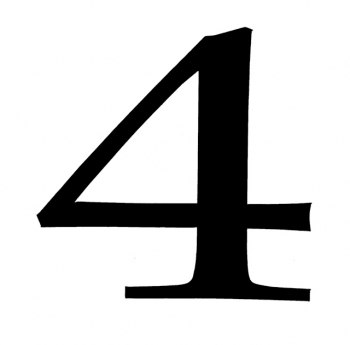 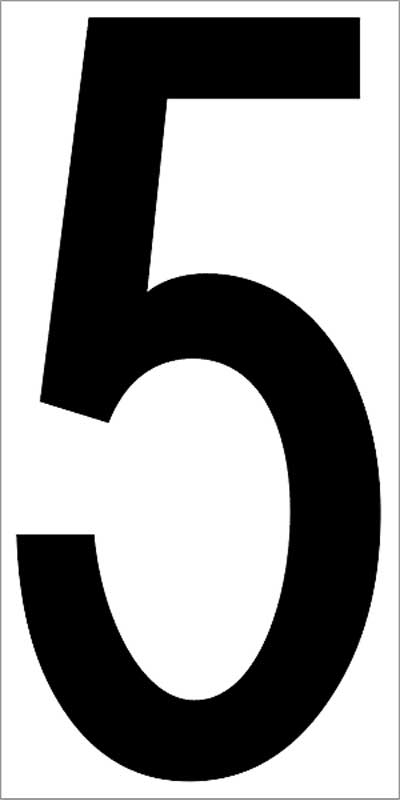 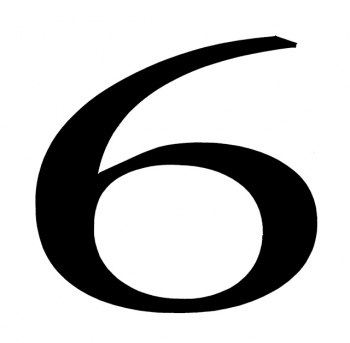 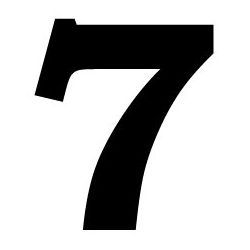 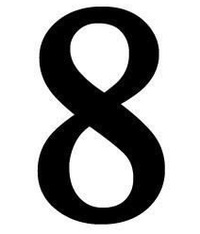 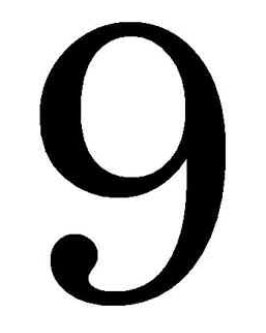 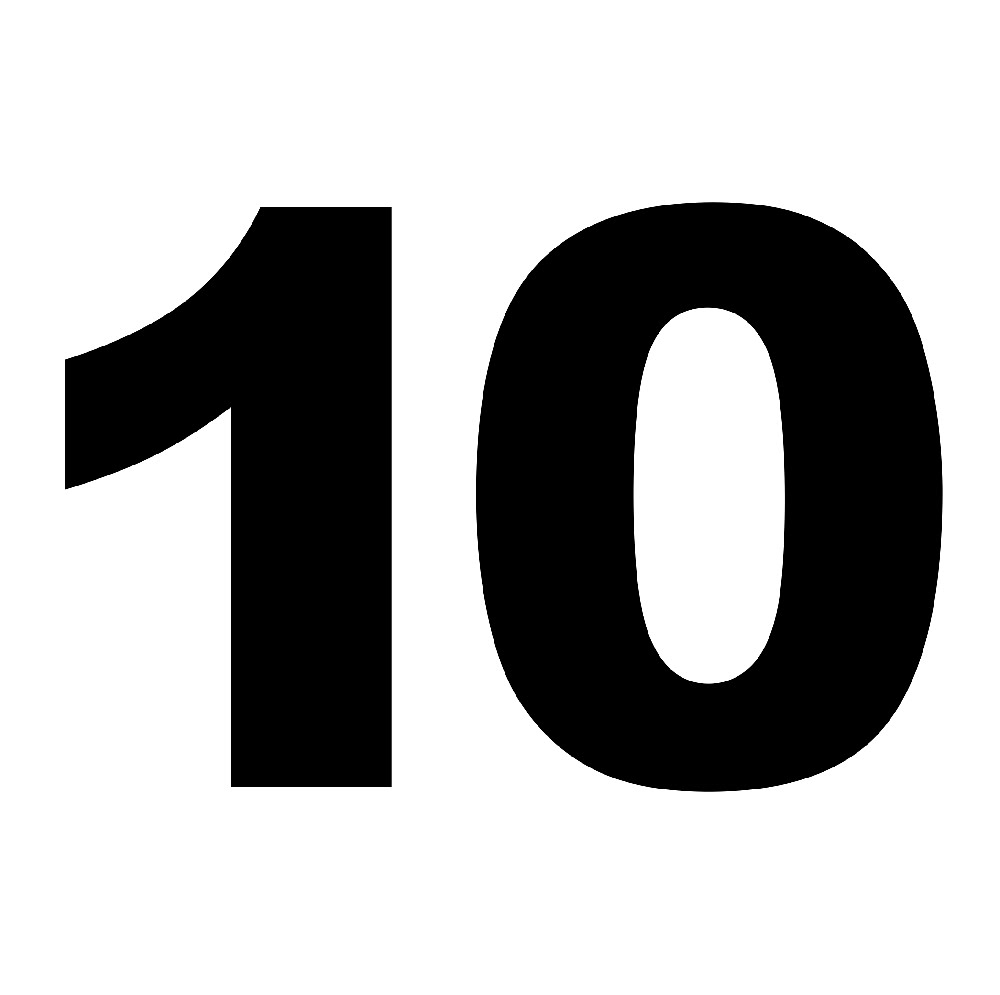 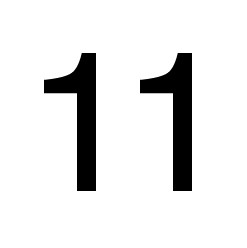 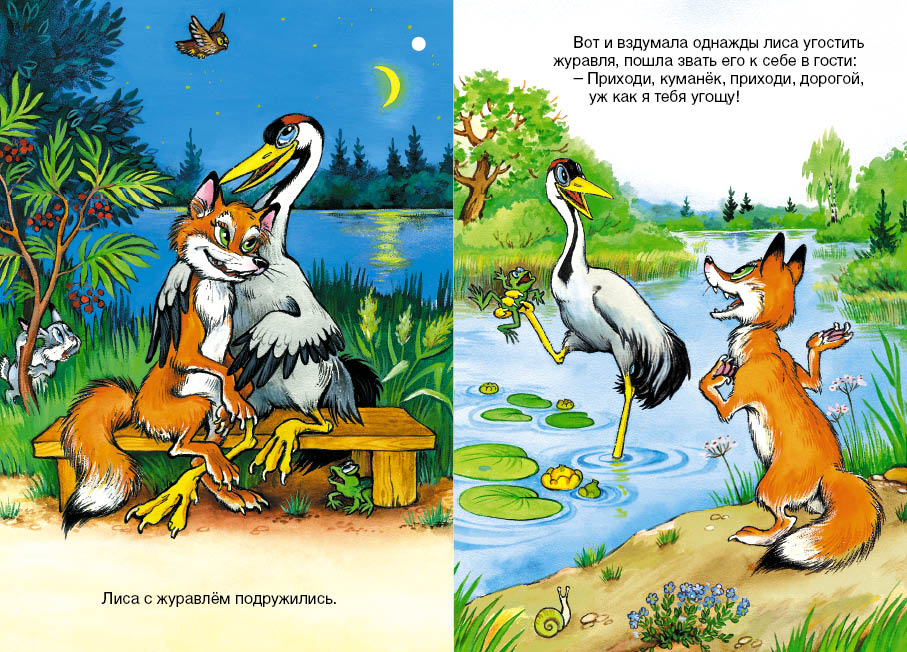 4. Чьи это слова: «Приходи, куманёк, приходи, дорогой. Уж я тебя угощу»?
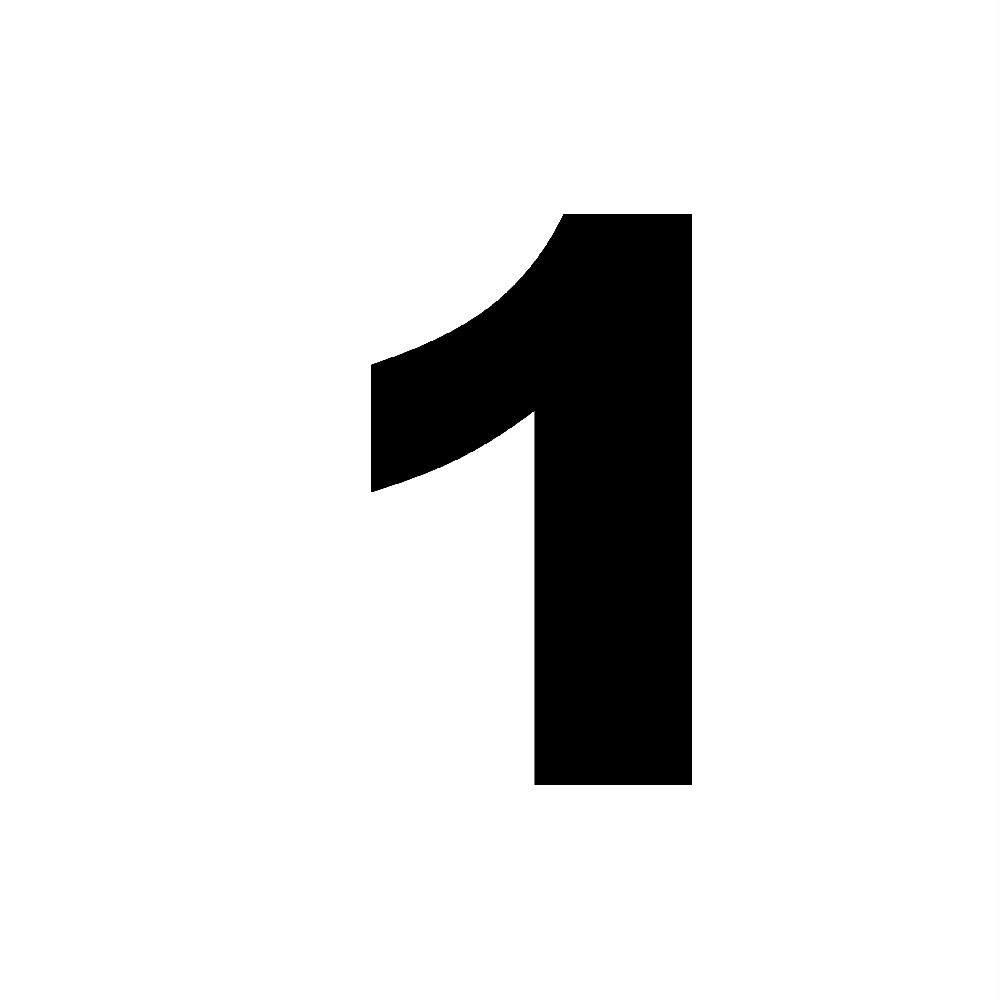 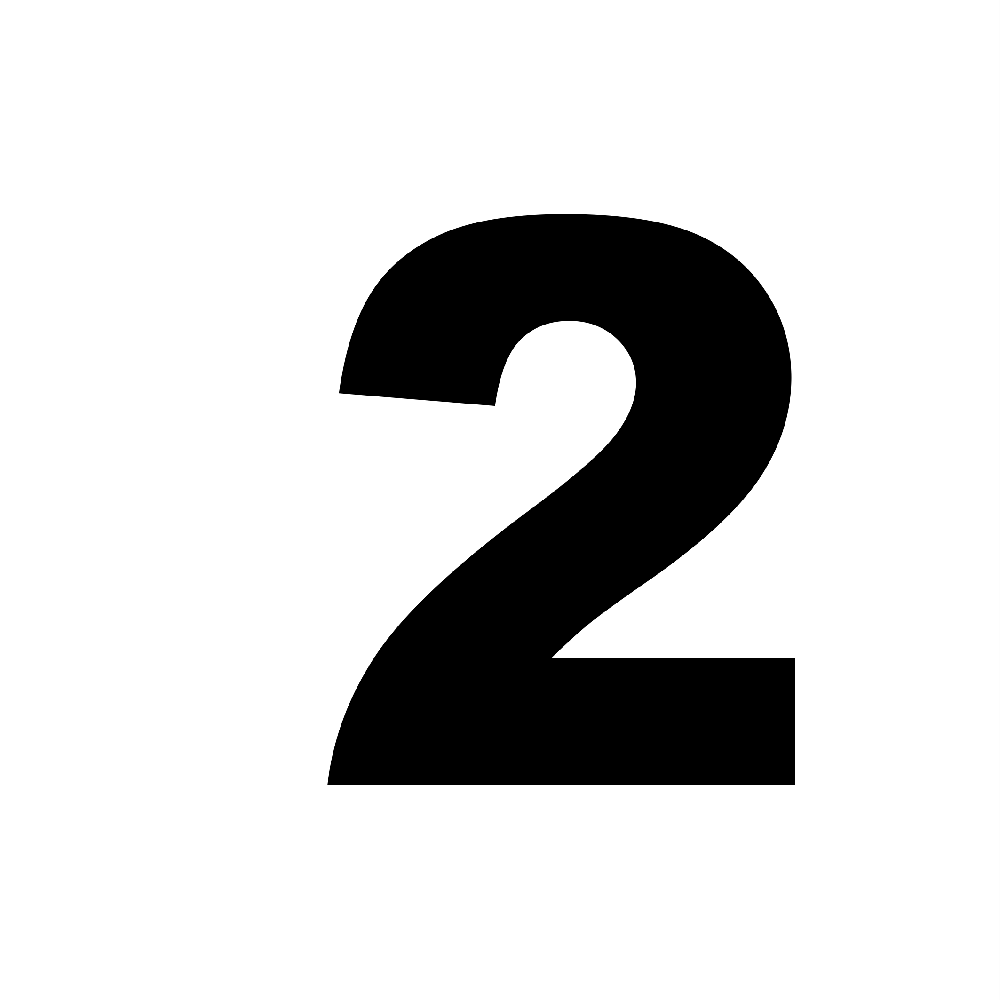 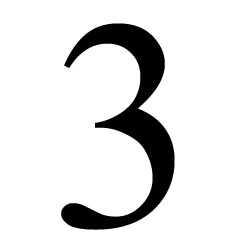 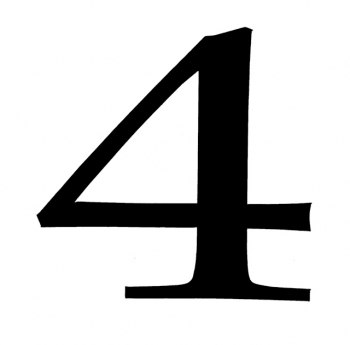 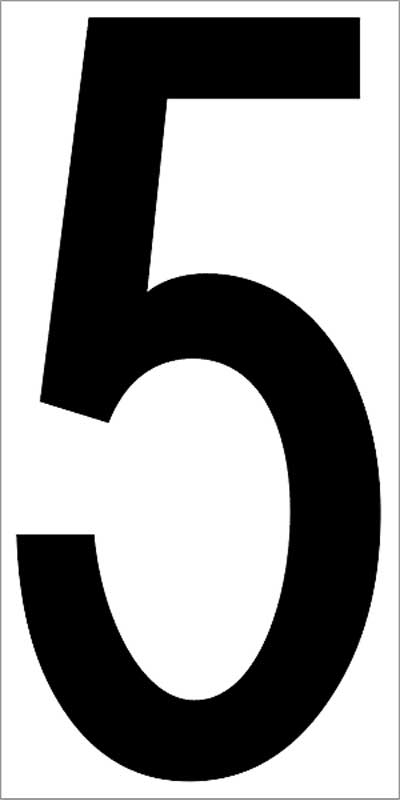 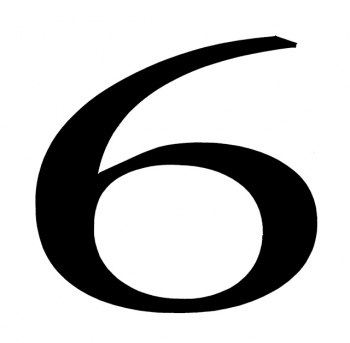 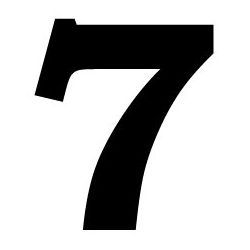 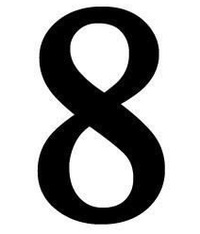 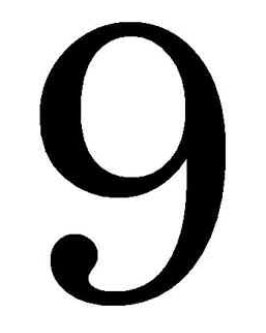 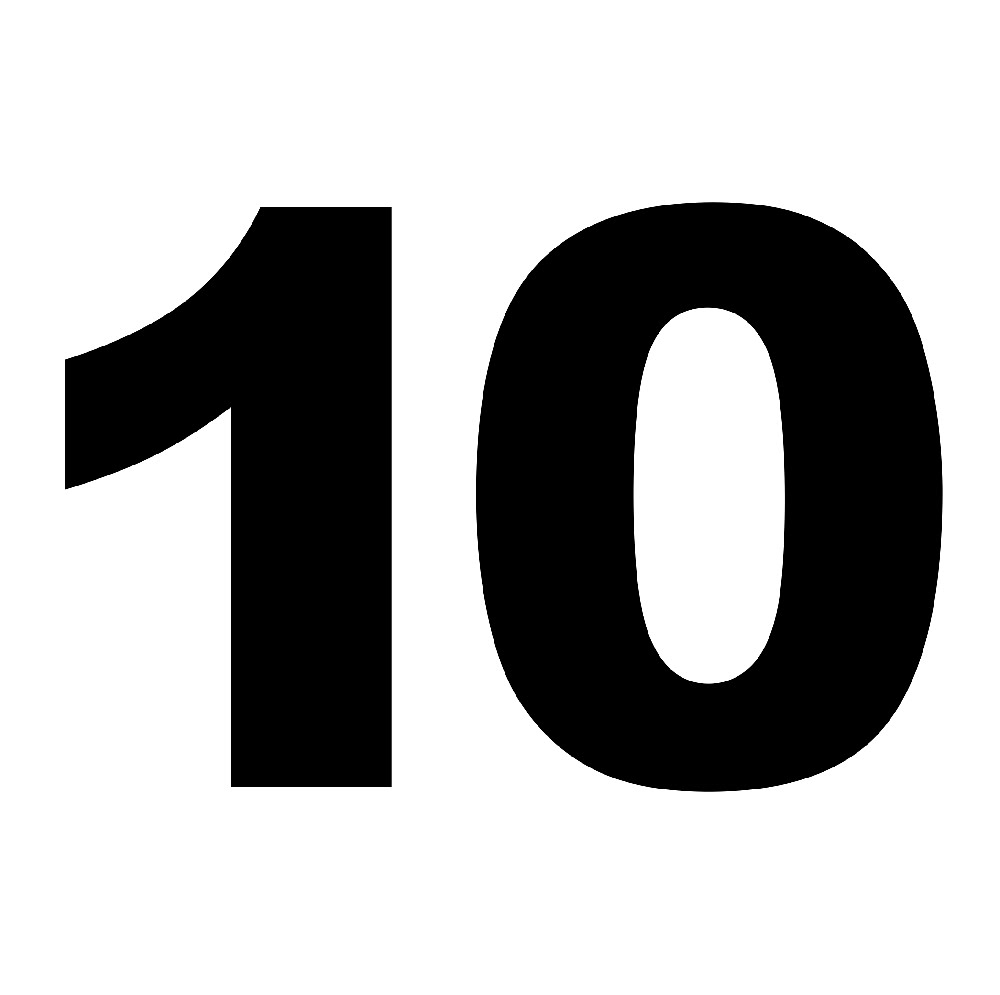 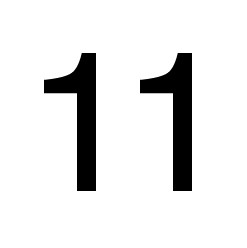 5. Плачет киска в коридоре.
У неё большое горе:
Злые люди бедной киске
Не дают украсть …
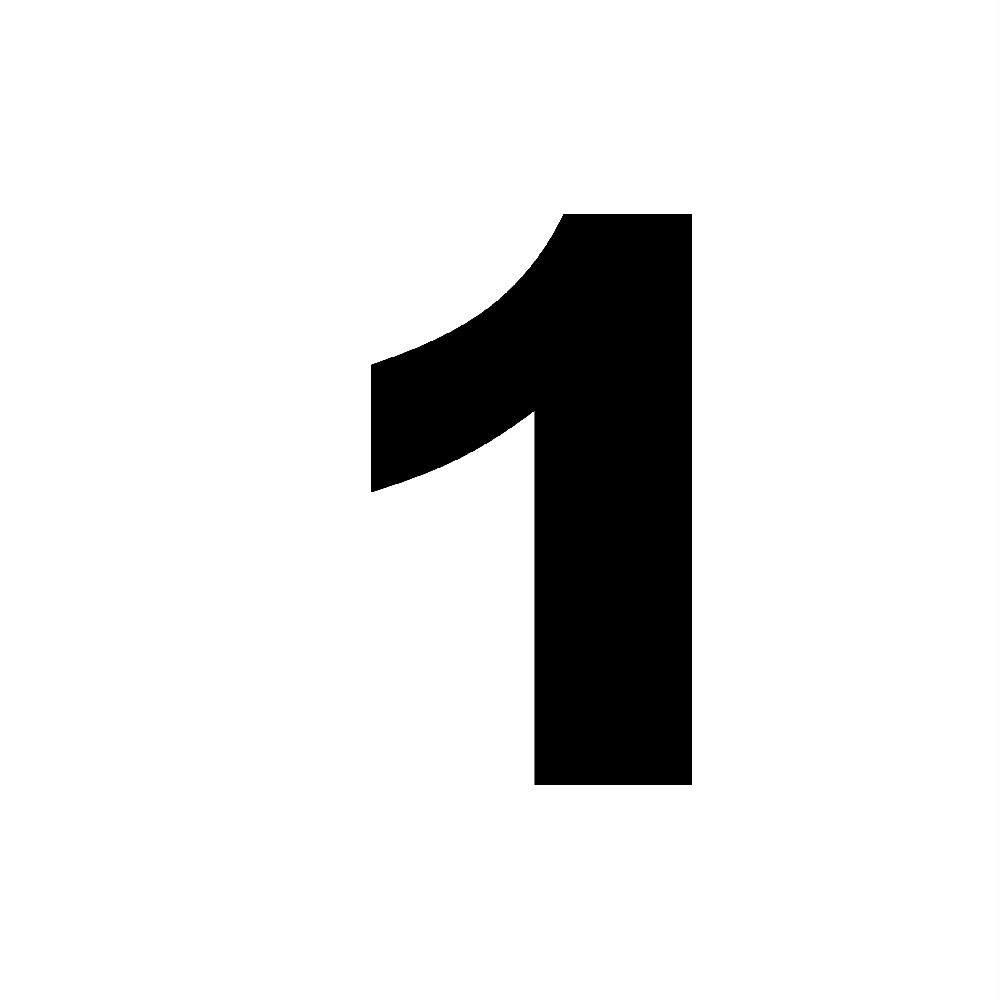 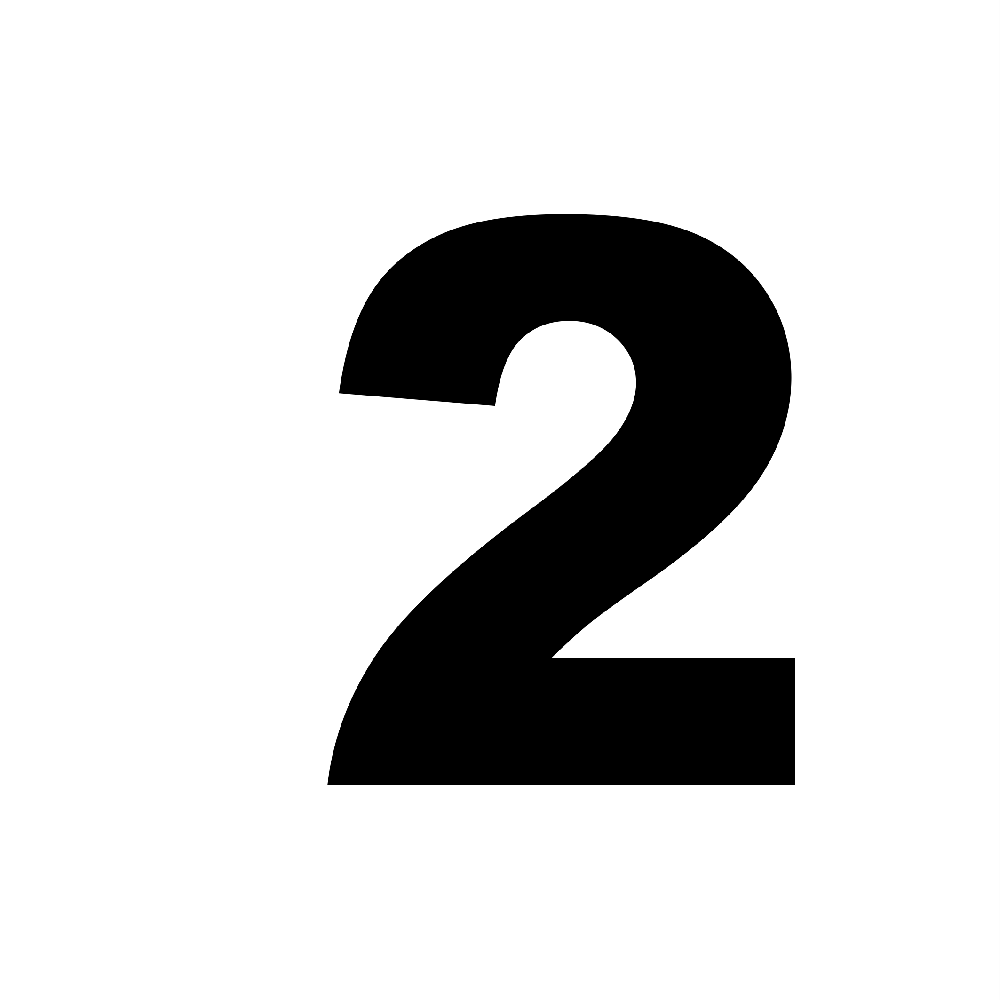 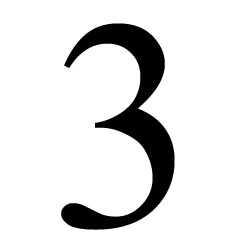 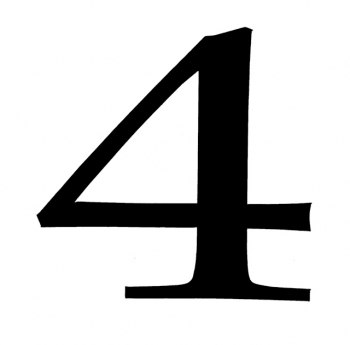 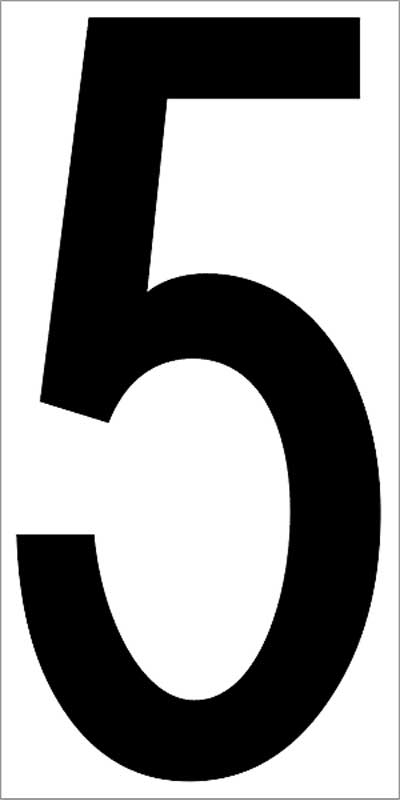 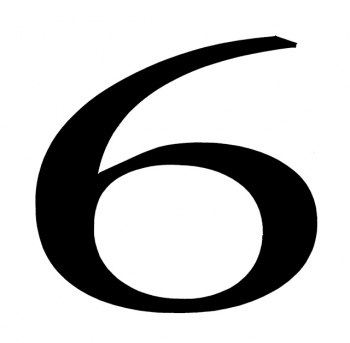 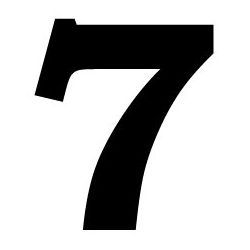 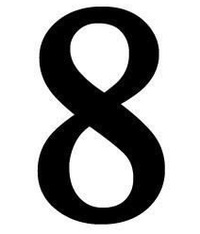 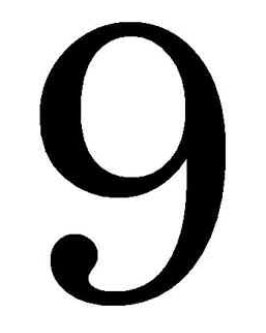 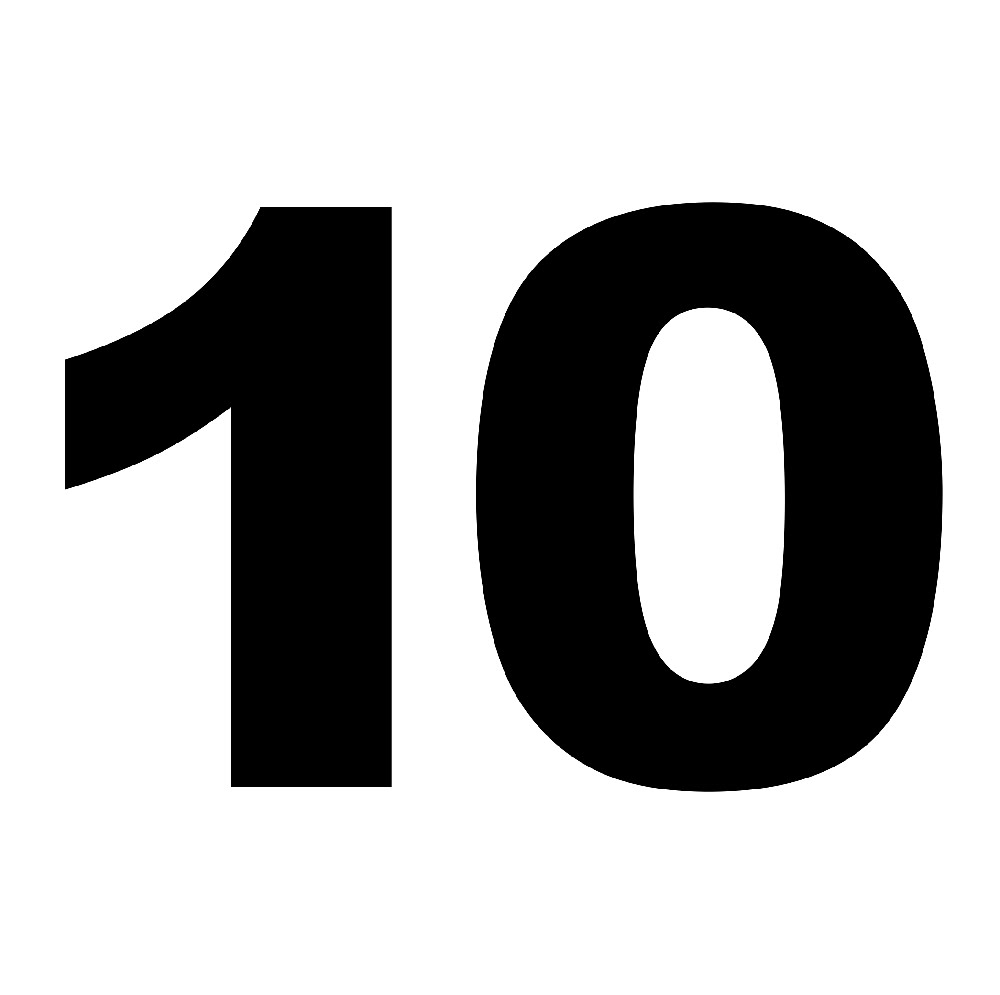 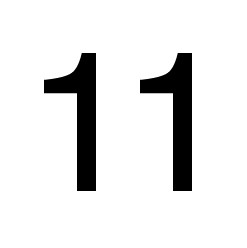 6. «Я на лыжах не ходильщик, 
Не катальщик я, куда там!
Я болею. Я …»
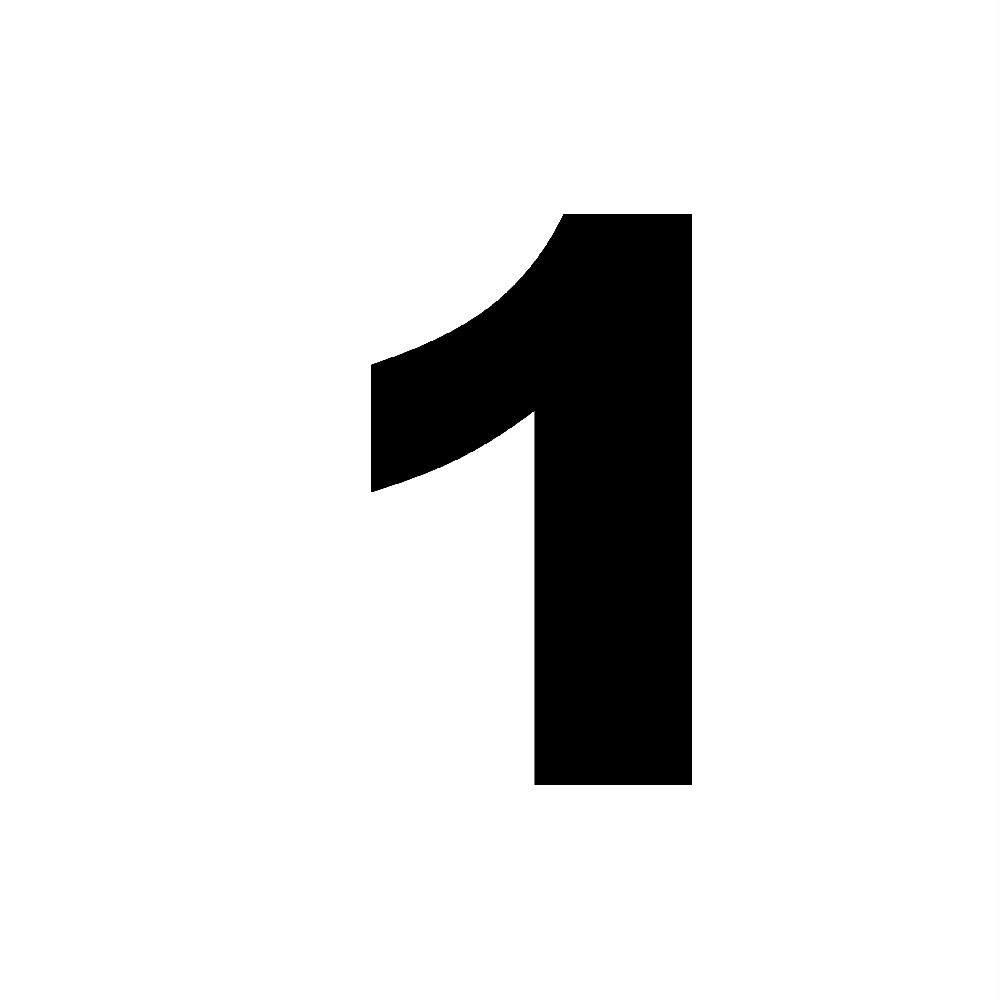 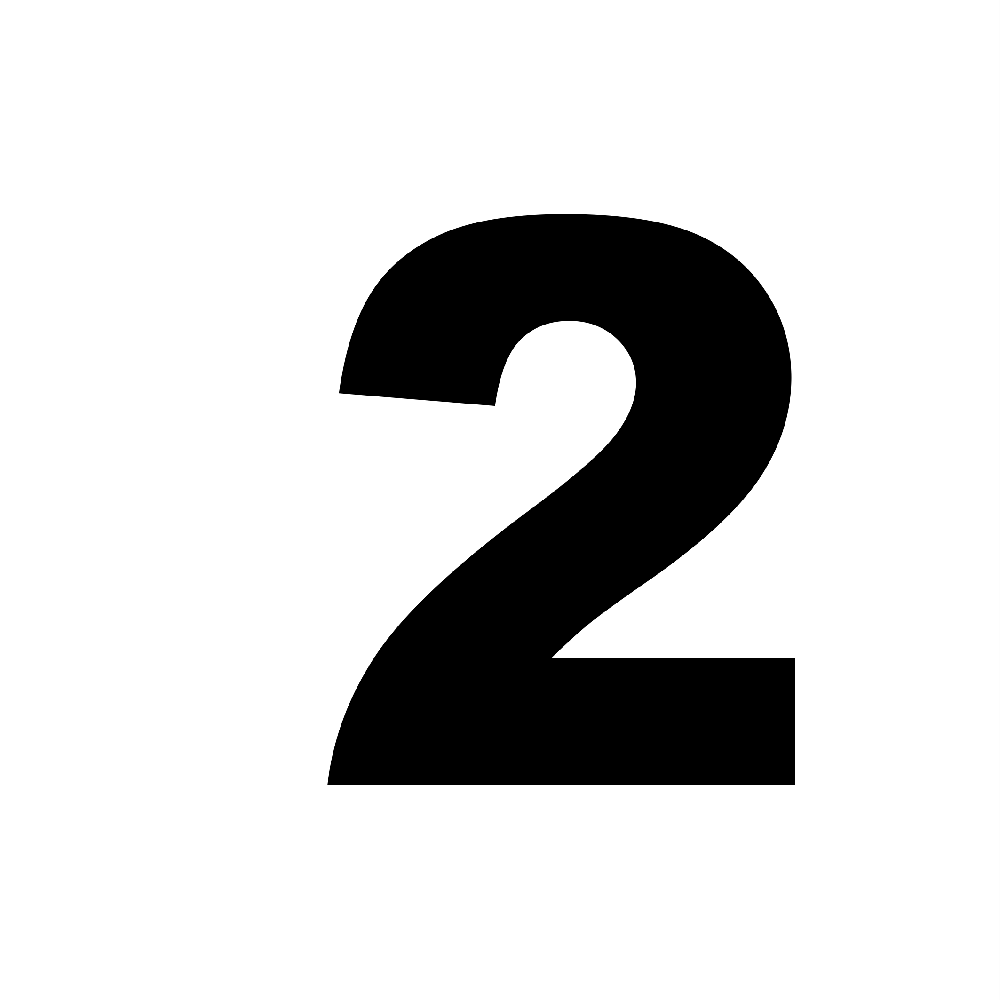 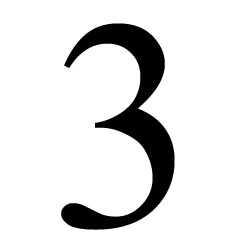 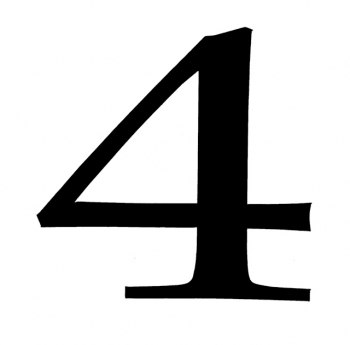 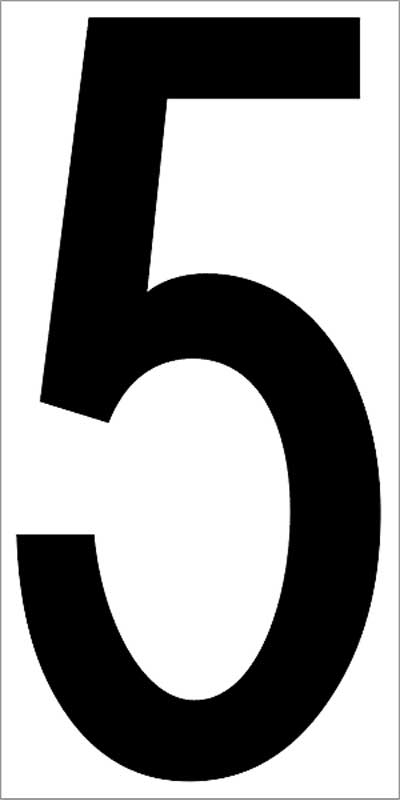 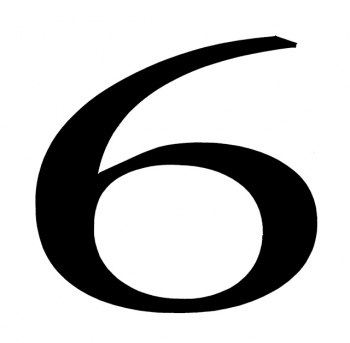 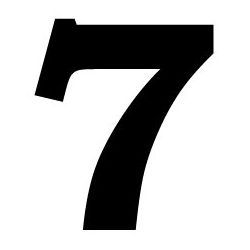 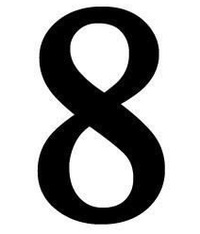 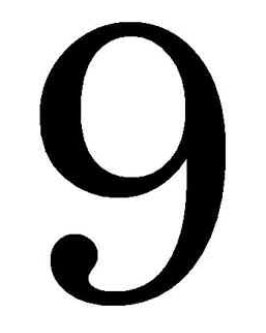 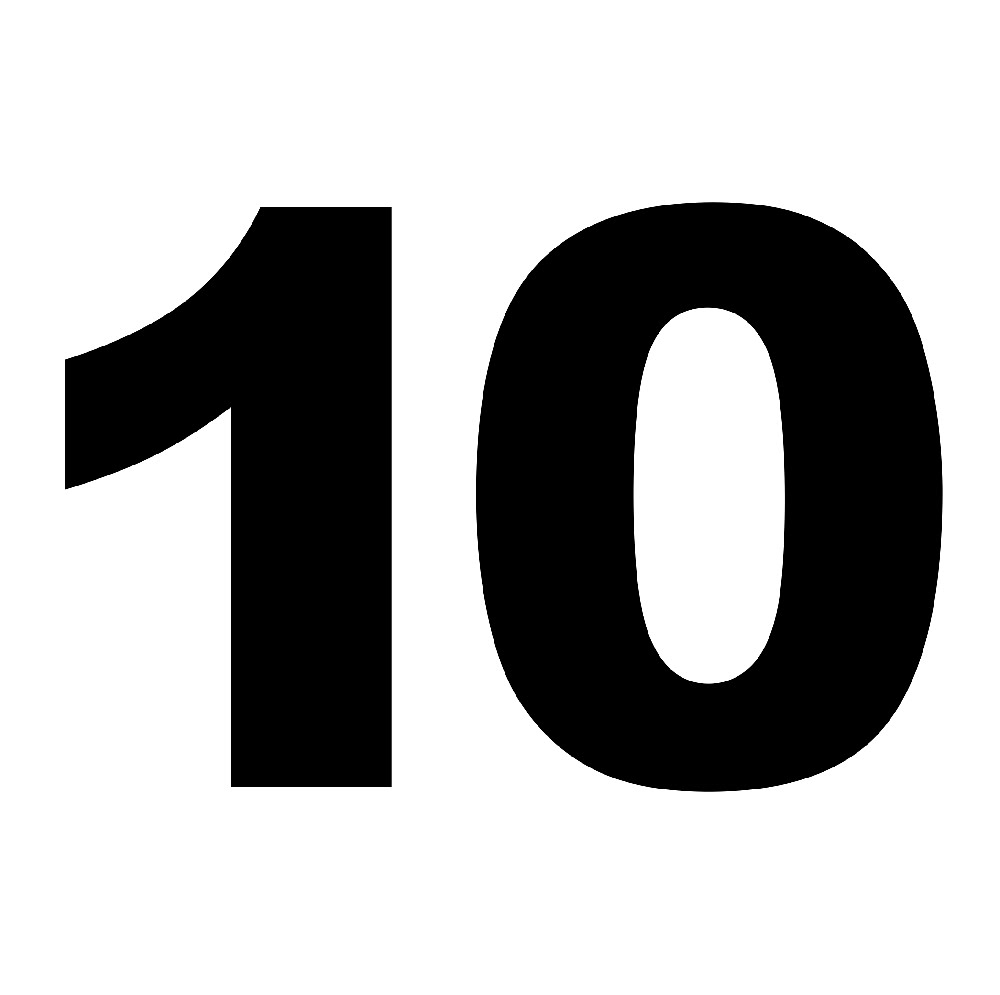 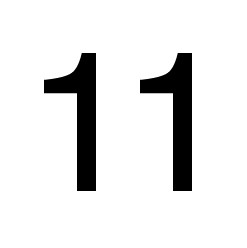 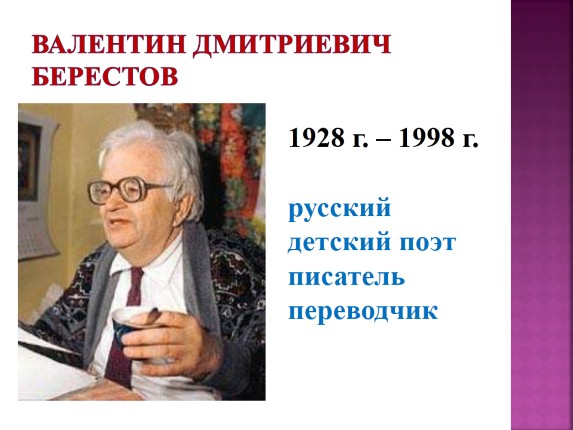 7. Автор стихотворений «Читалочка», «Гололедица», «Посадили игрушку на полку…»
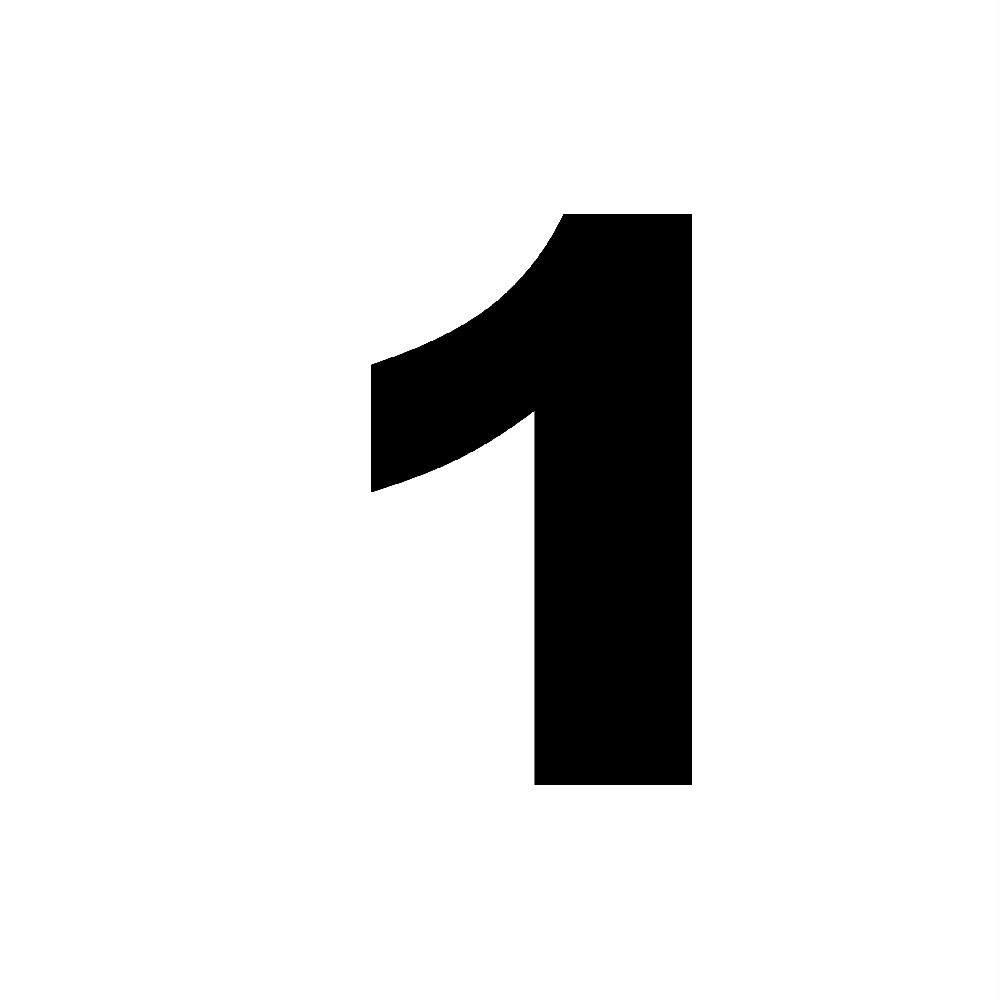 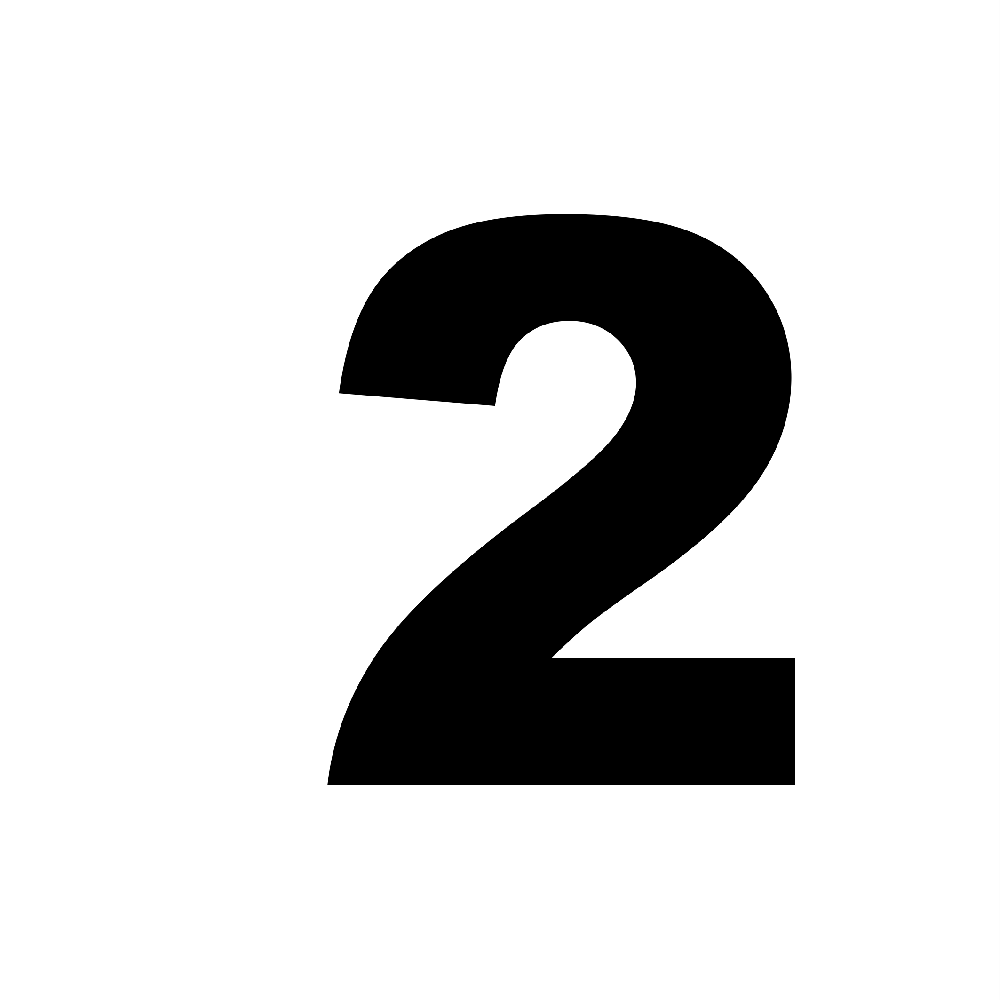 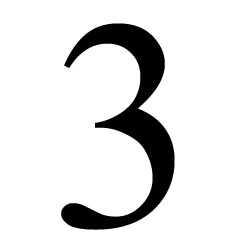 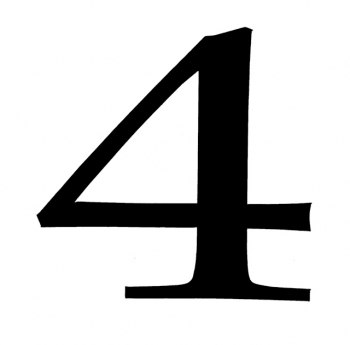 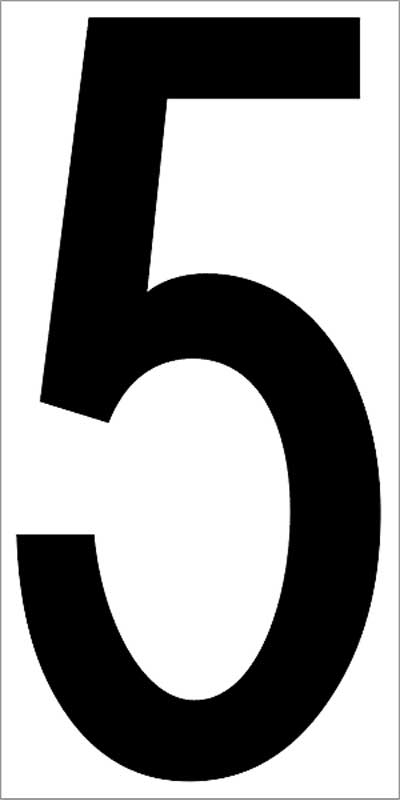 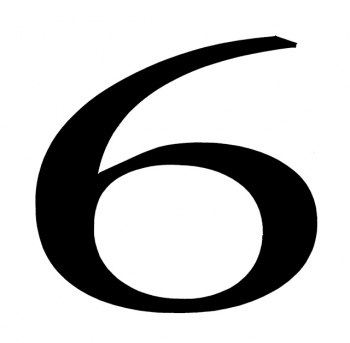 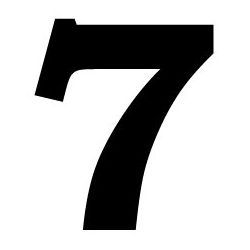 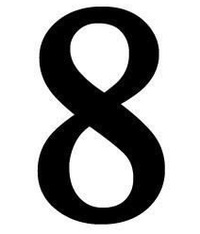 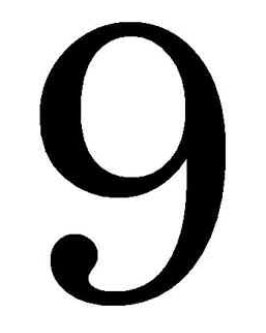 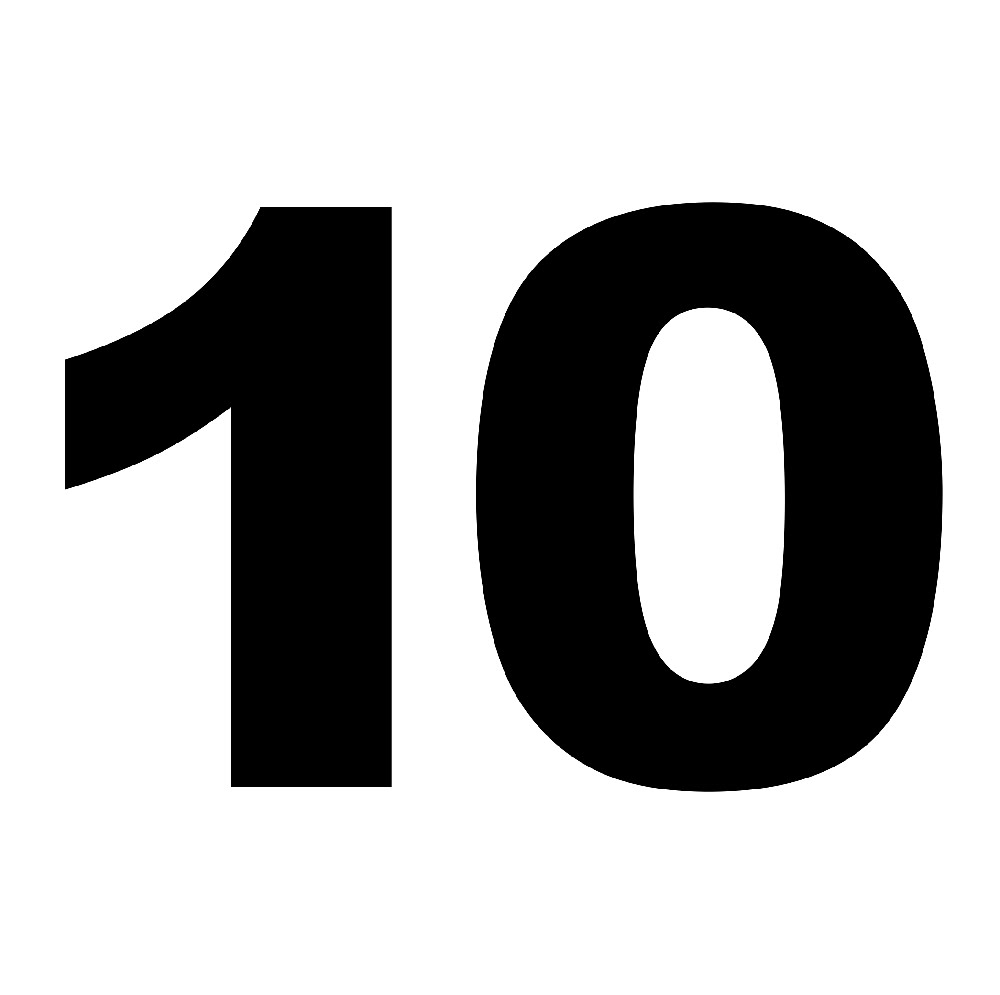 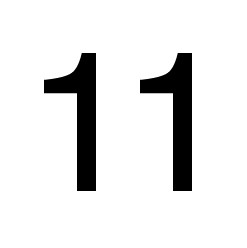 8. «На одной из вершин горного Уэльса жил орёл. Звали его …»
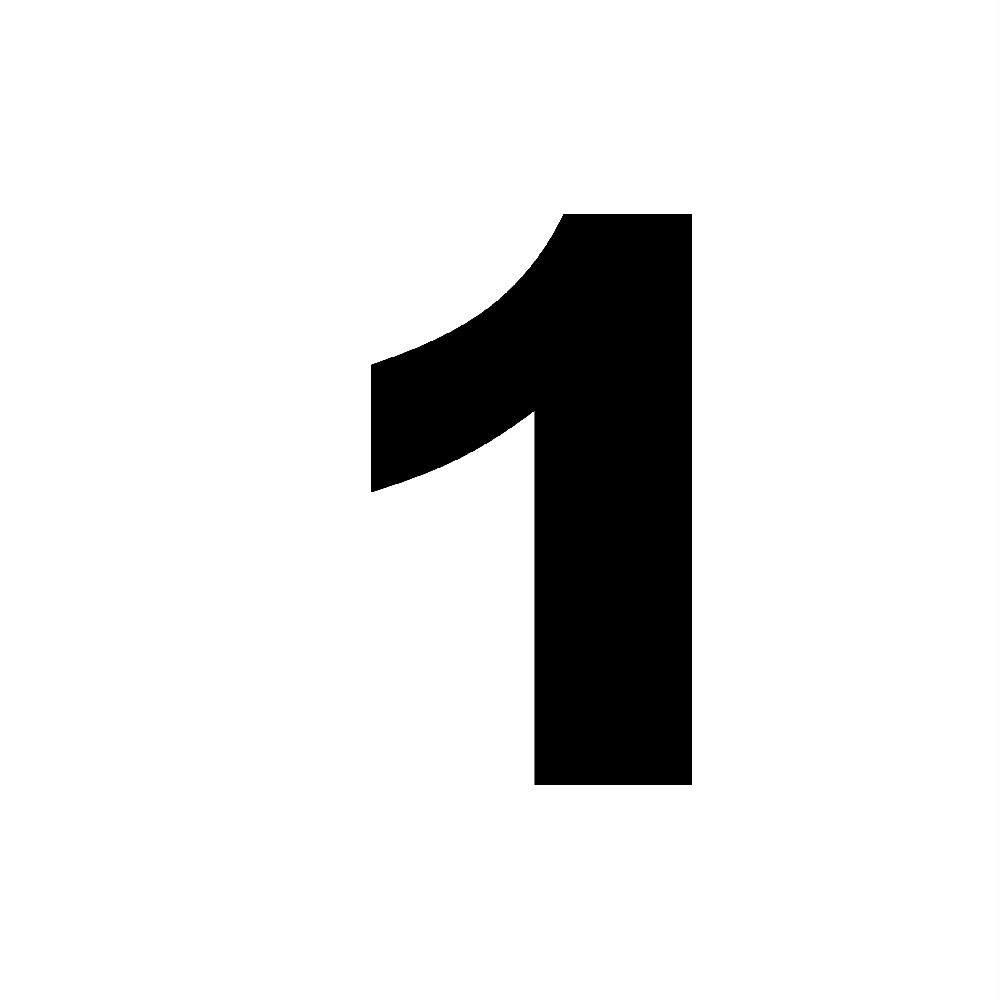 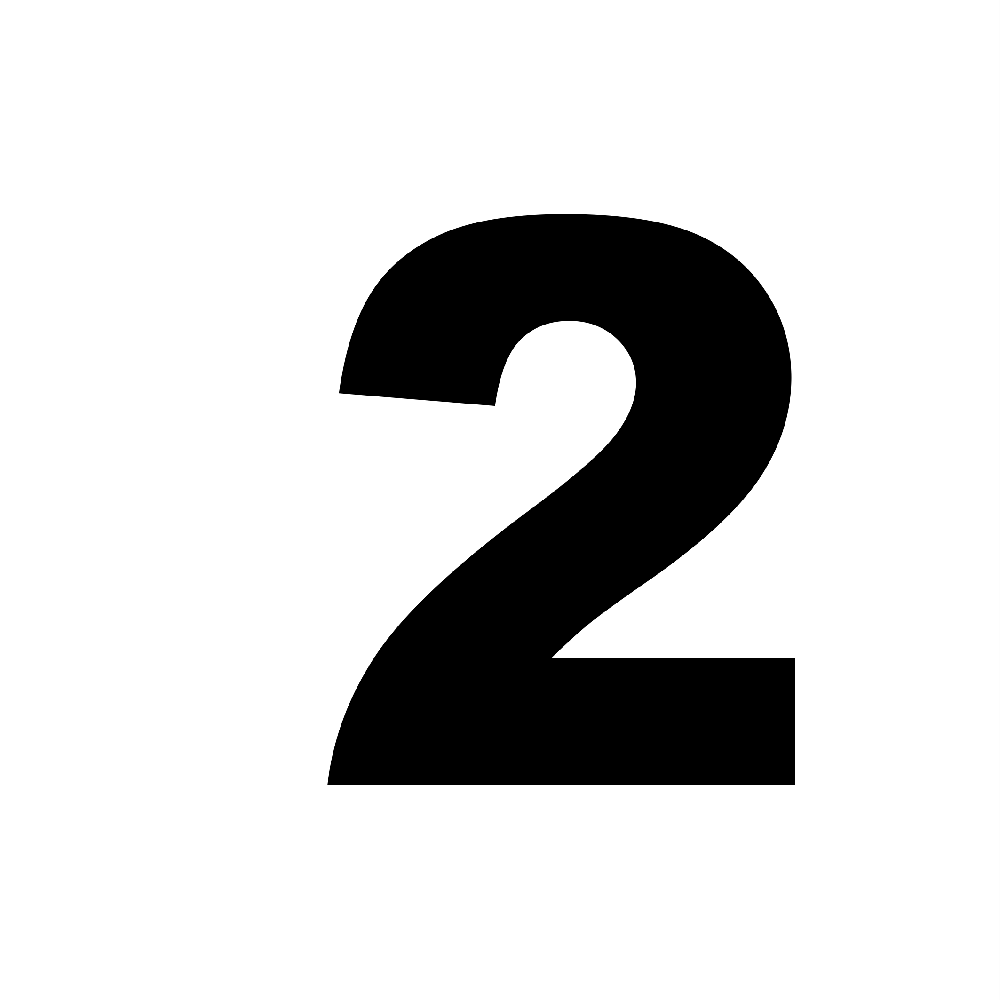 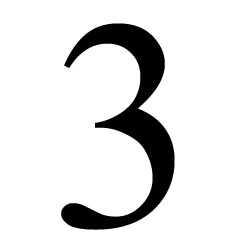 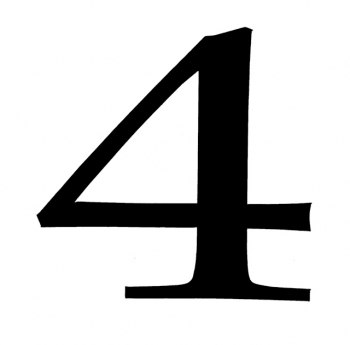 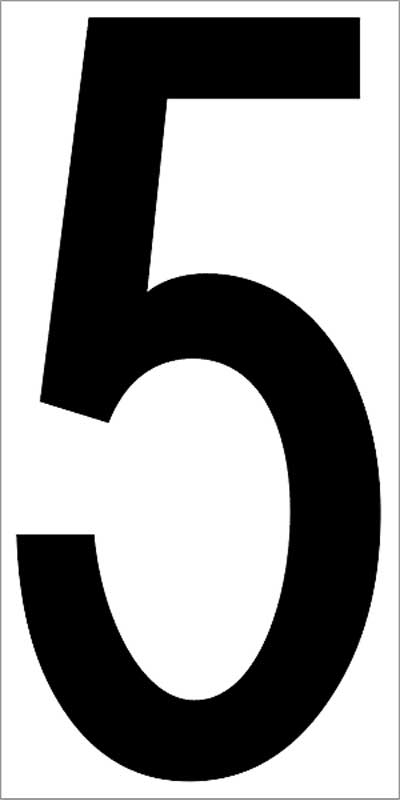 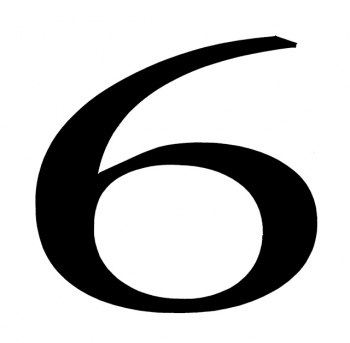 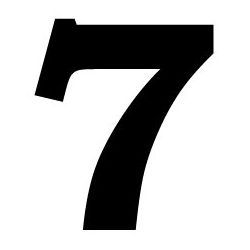 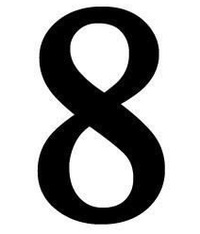 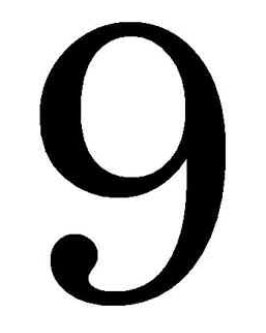 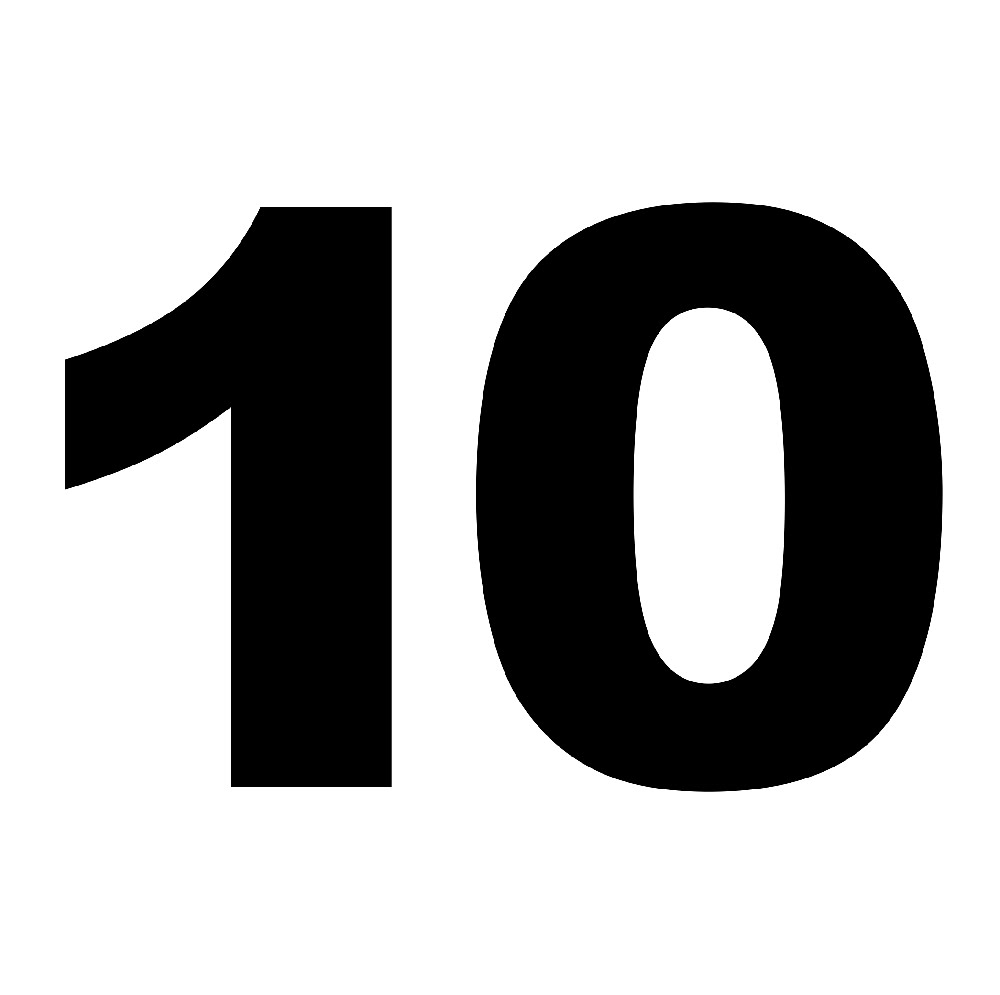 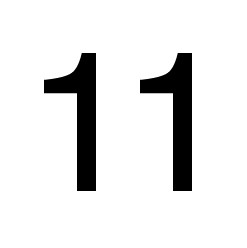 9. «Раз, два, три, четыре … Сто – вот и вся …»
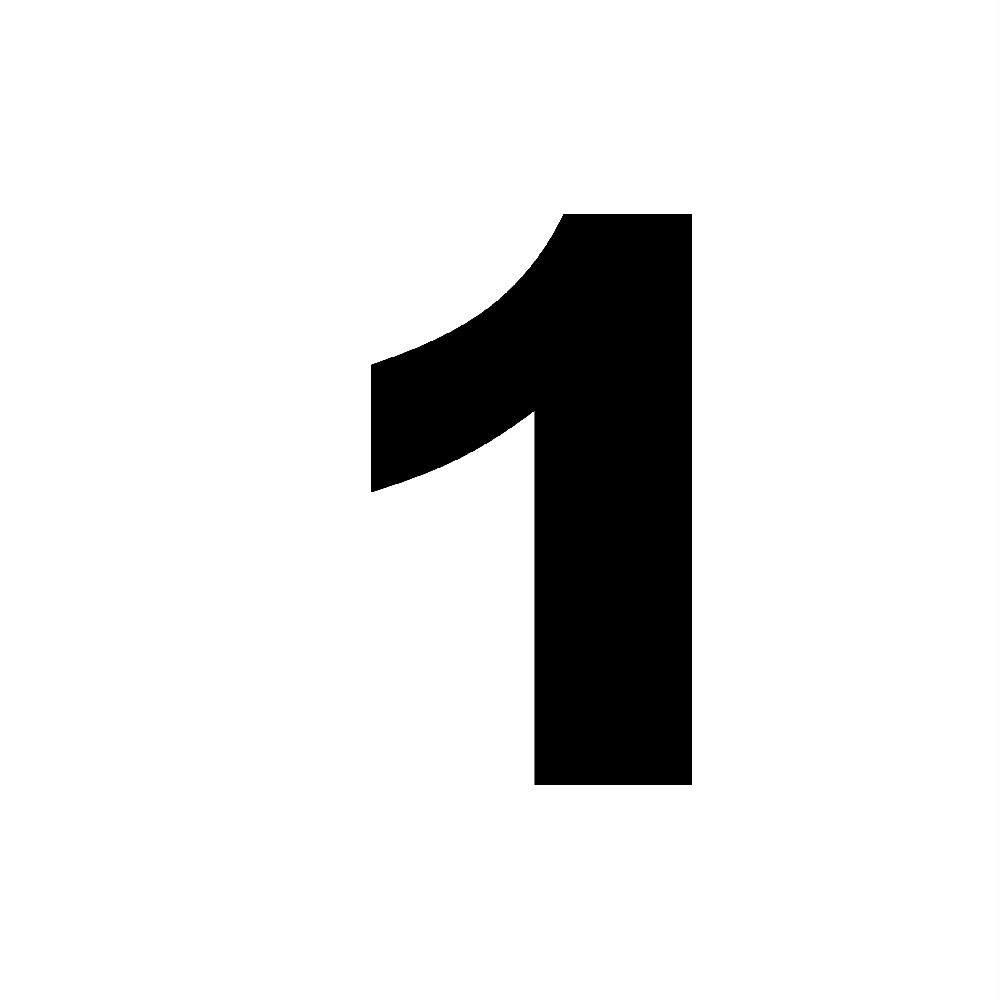 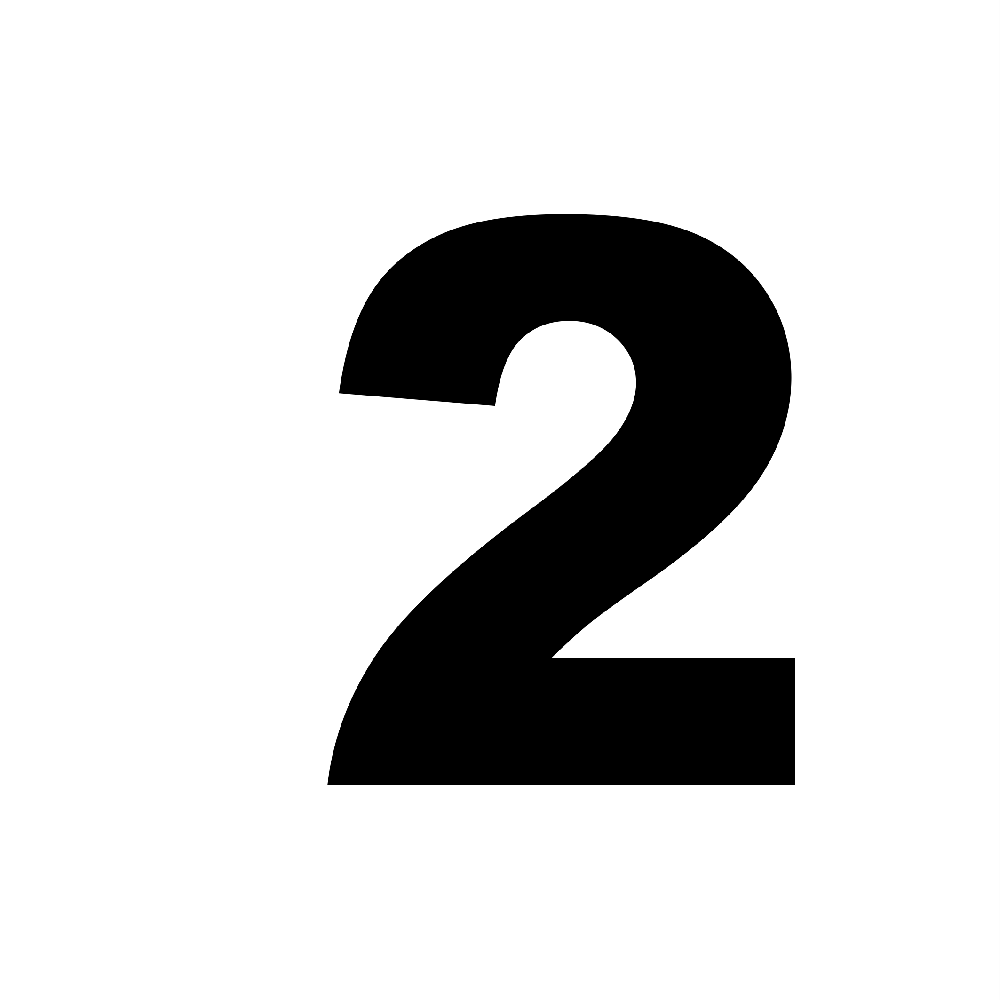 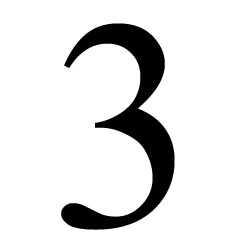 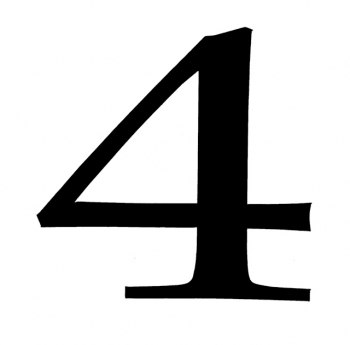 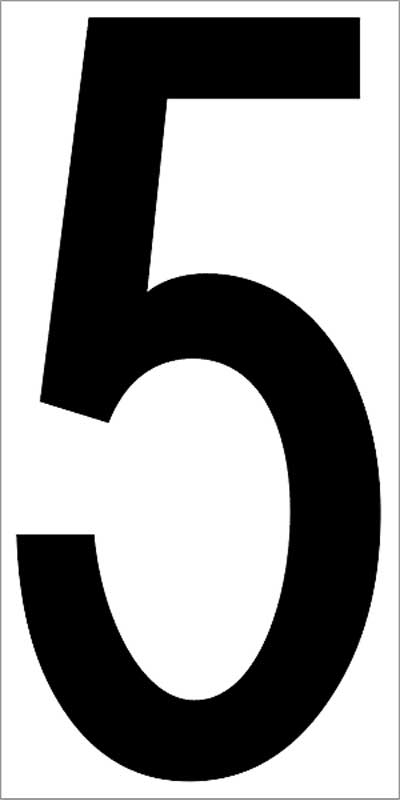 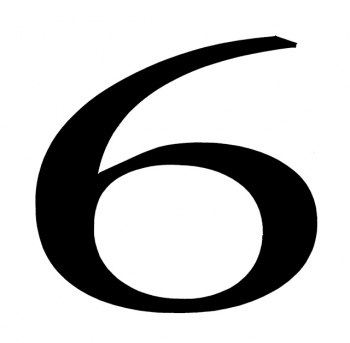 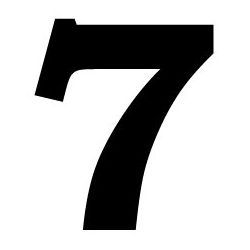 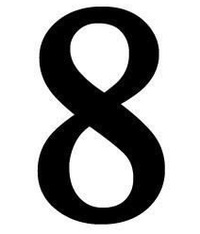 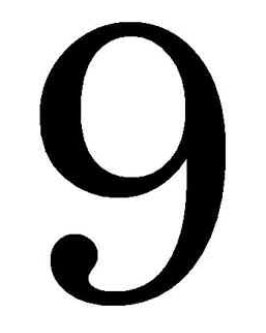 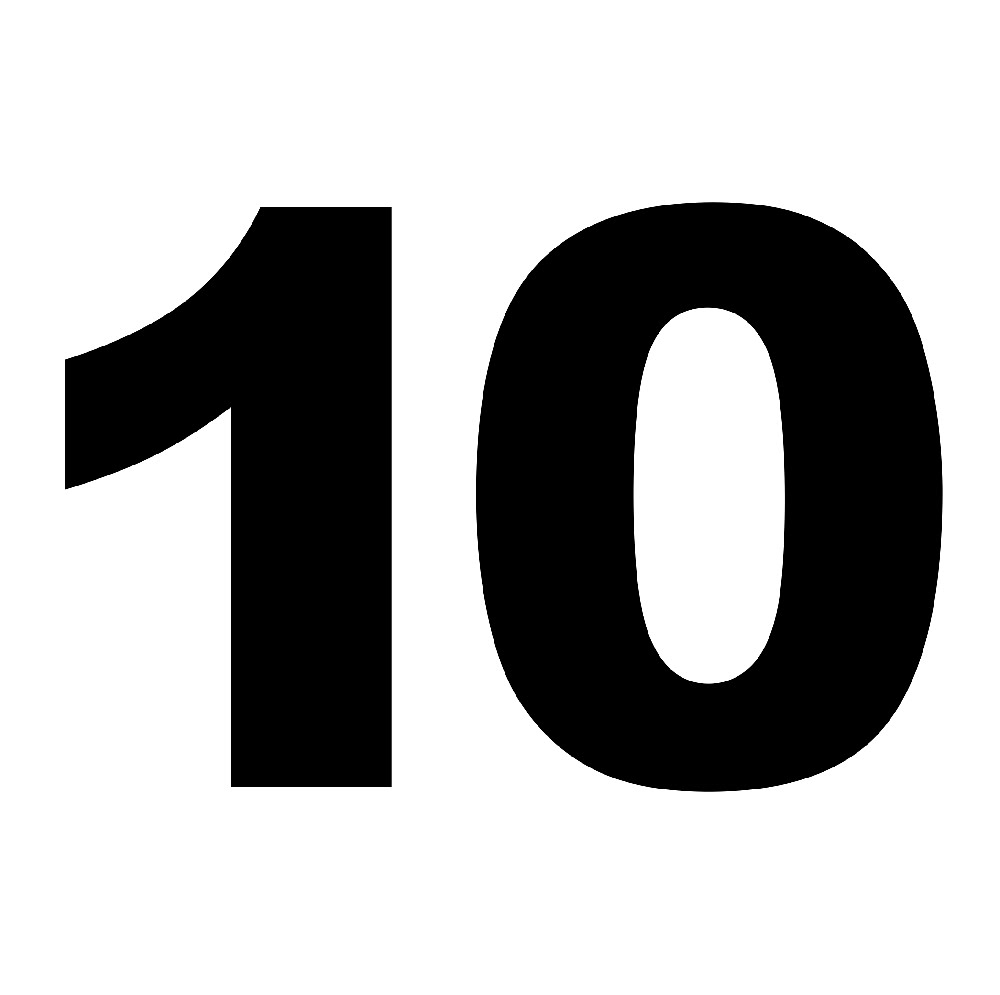 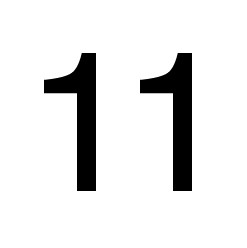 10. Кто испугал серого волка в произведении С. Прокофьевой «Сказка о том, как … испугали серого волка»?
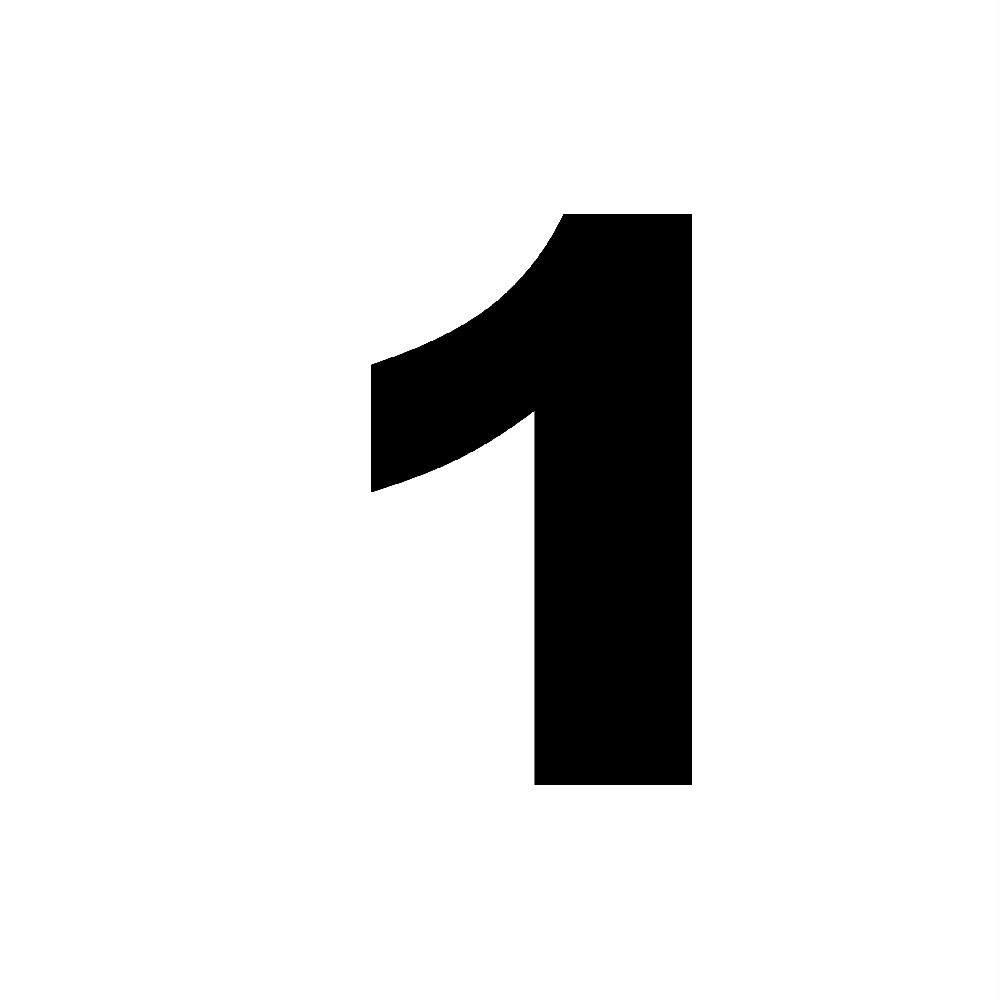 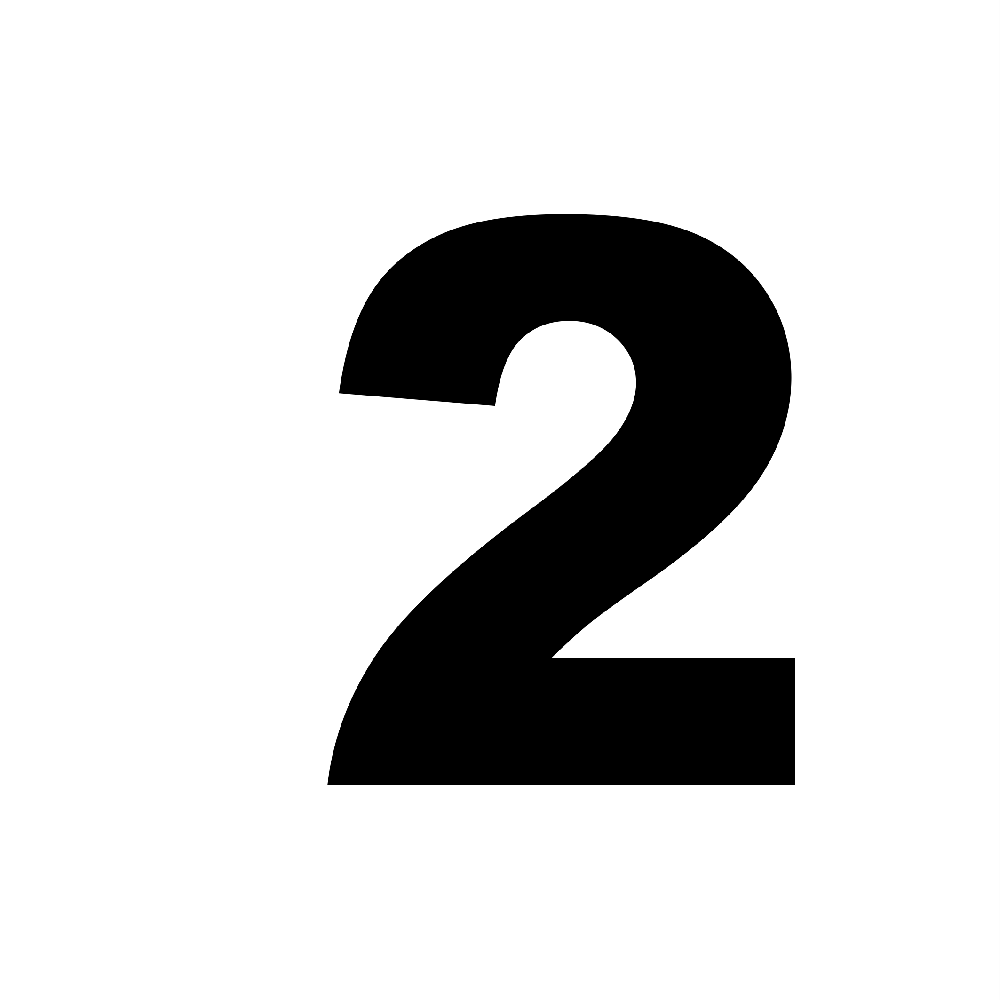 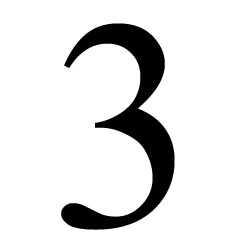 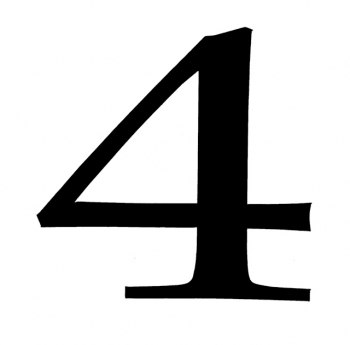 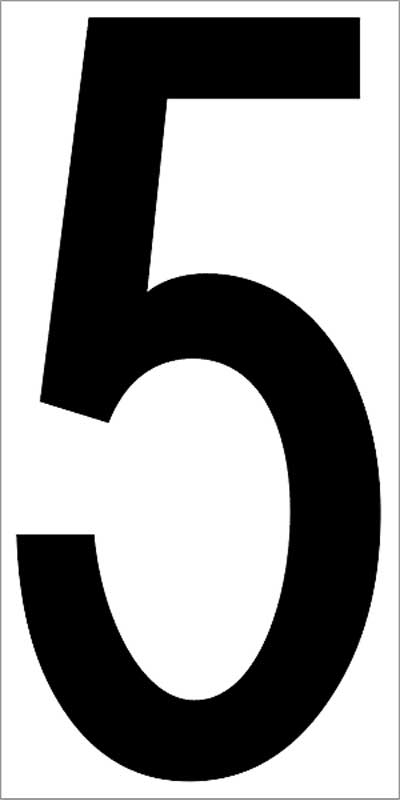 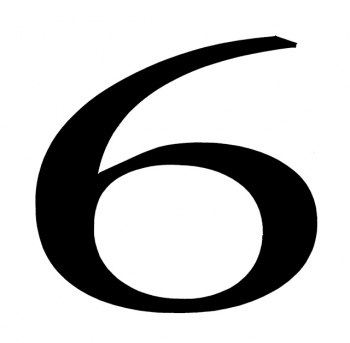 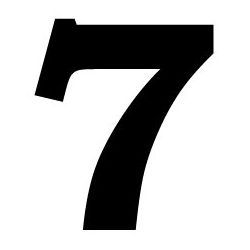 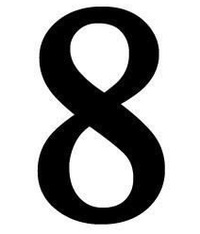 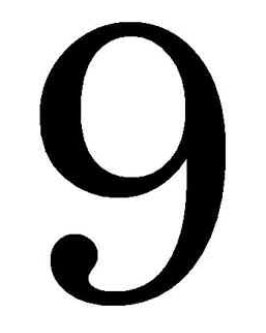 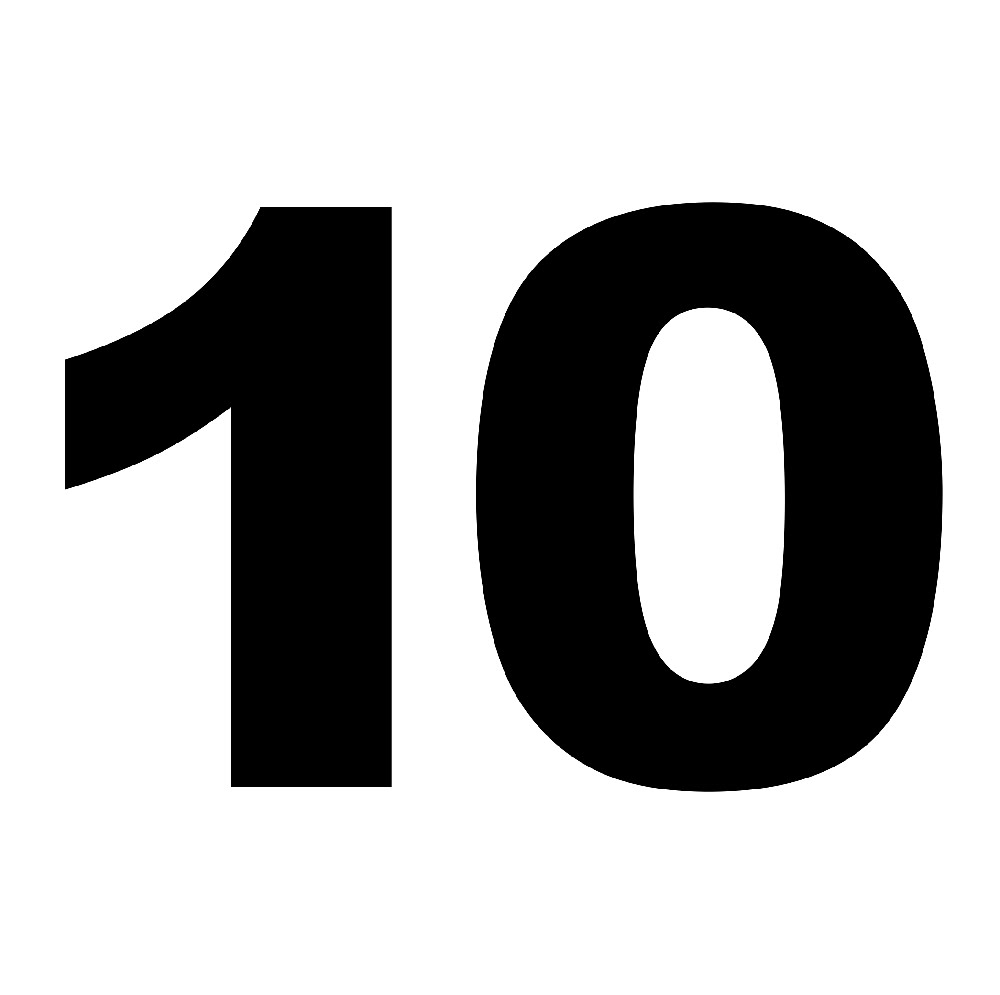 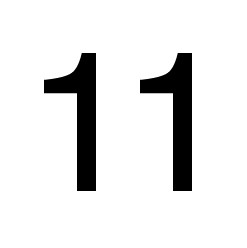 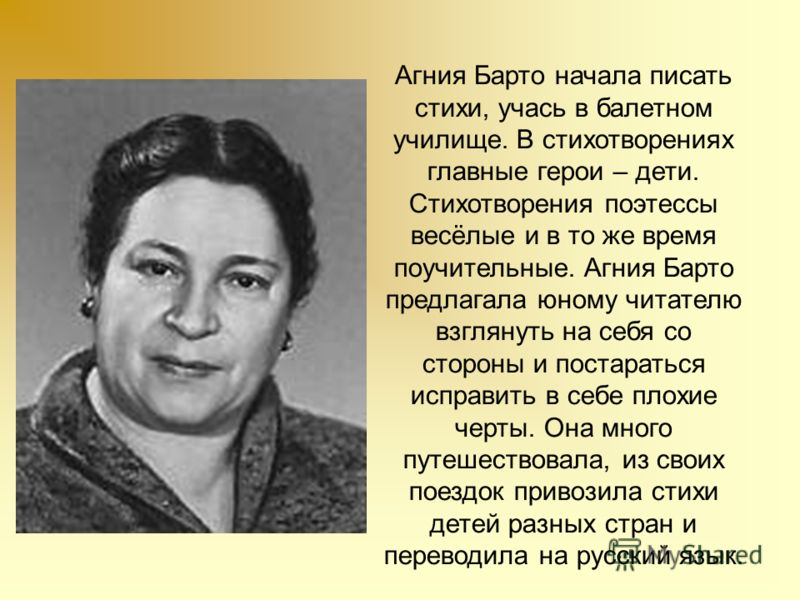 11. Автор стихотворений «Рыцари», «Перед сном».
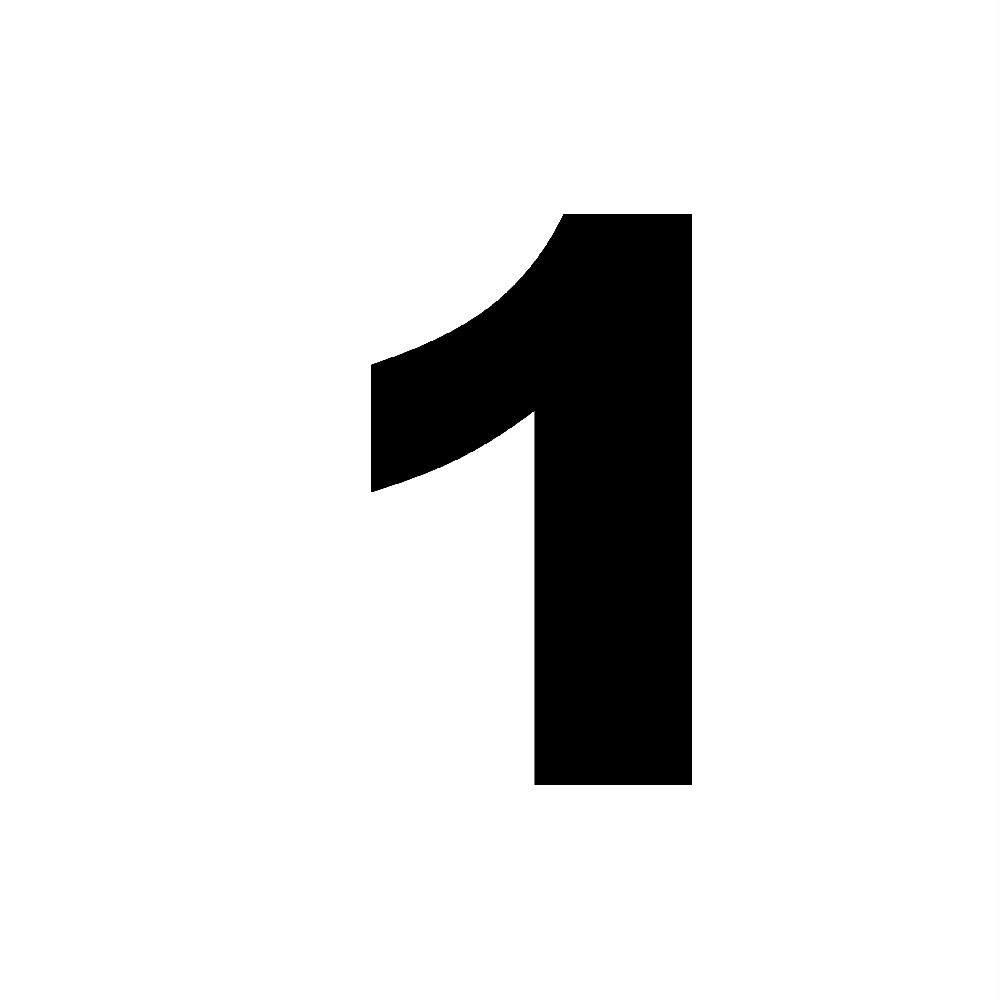 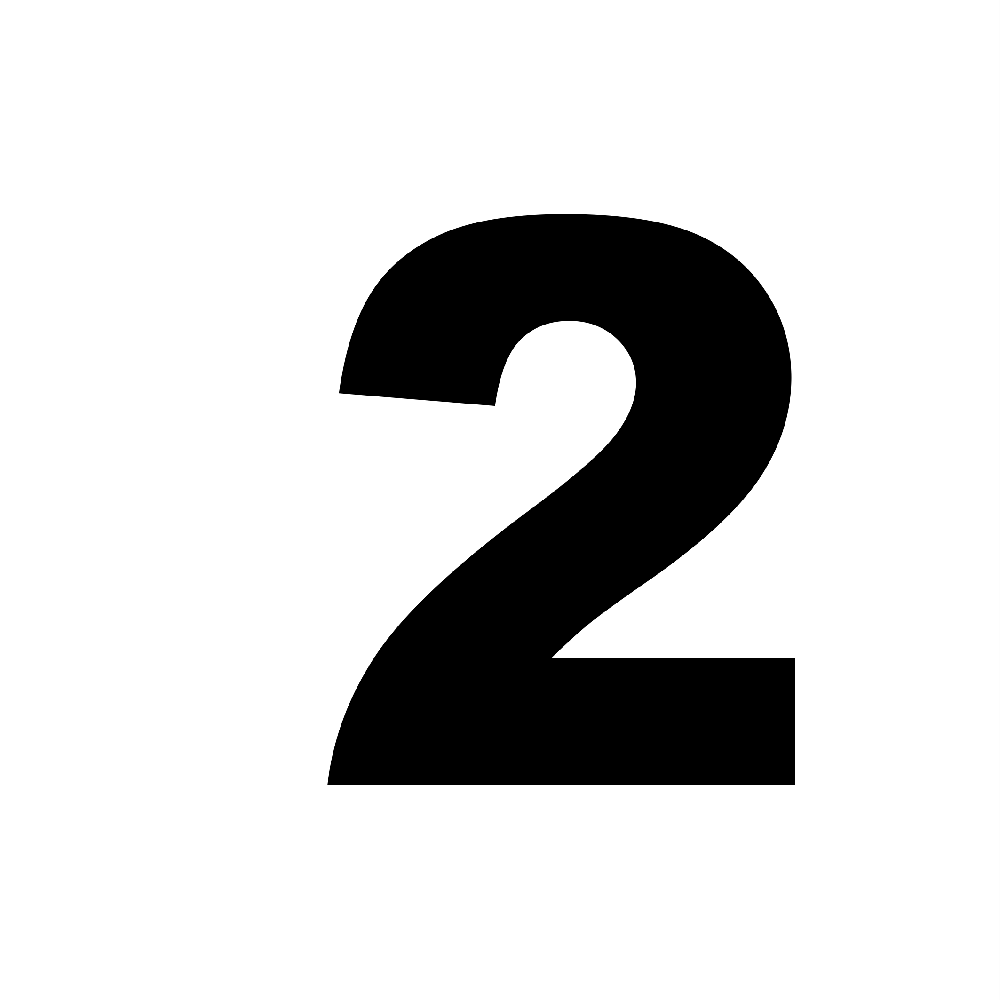 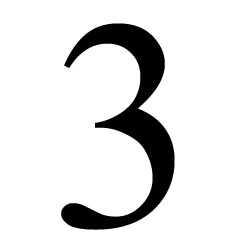 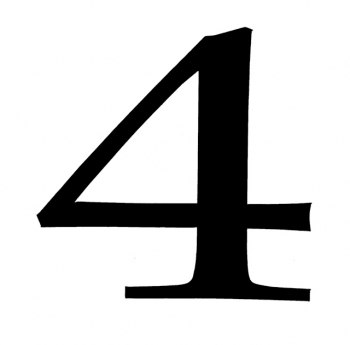 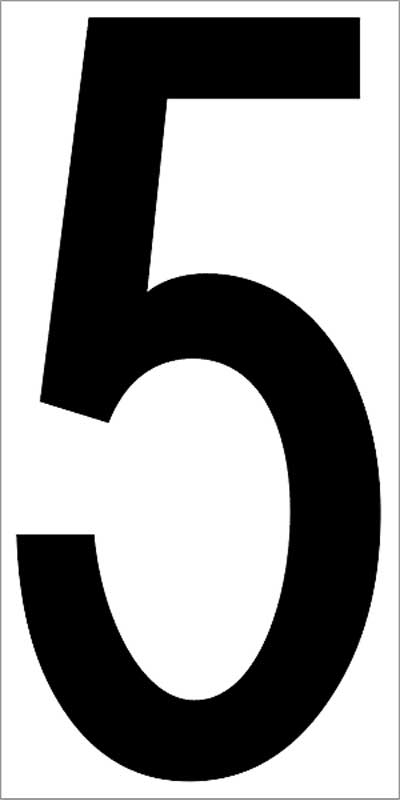 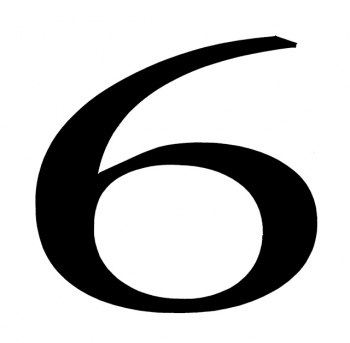 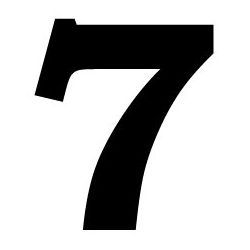 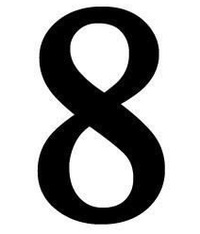 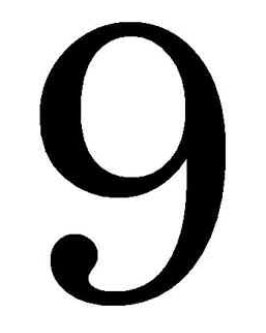 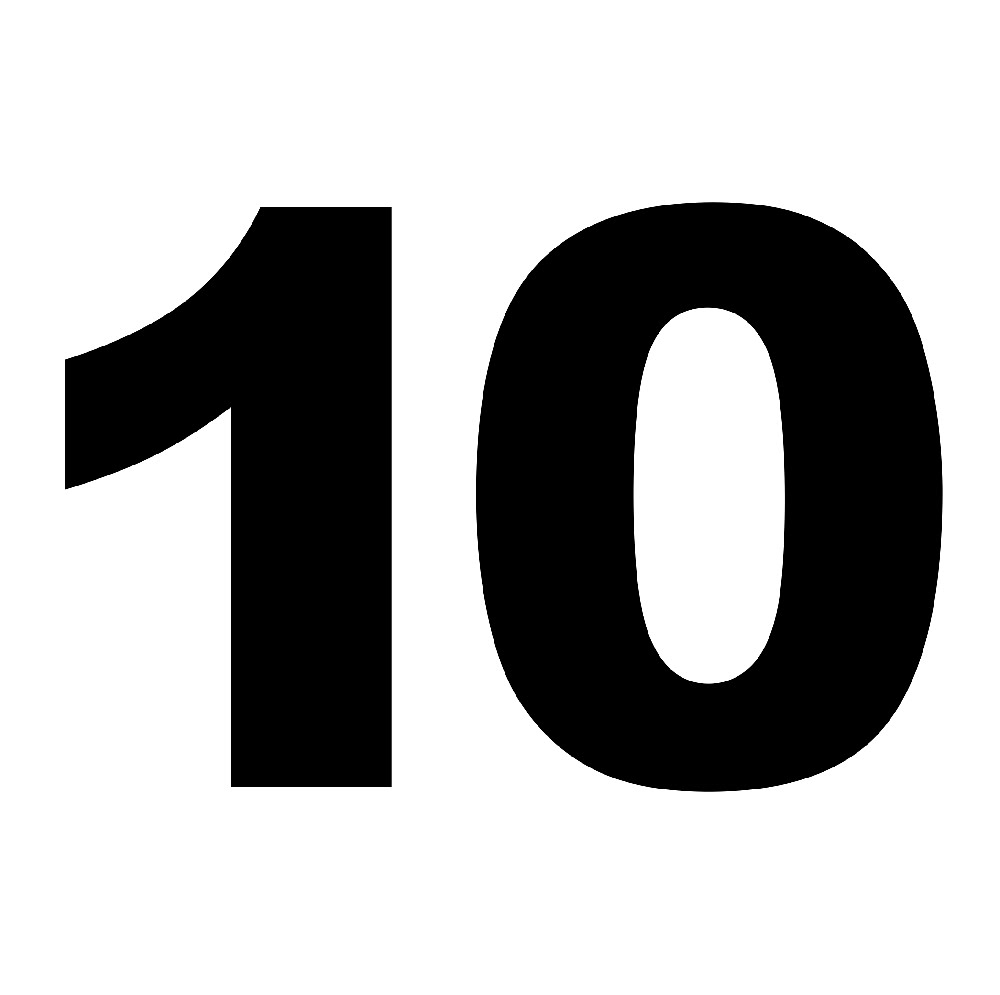 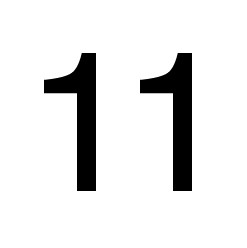 МОЛОДЦЫ!
Источники информации
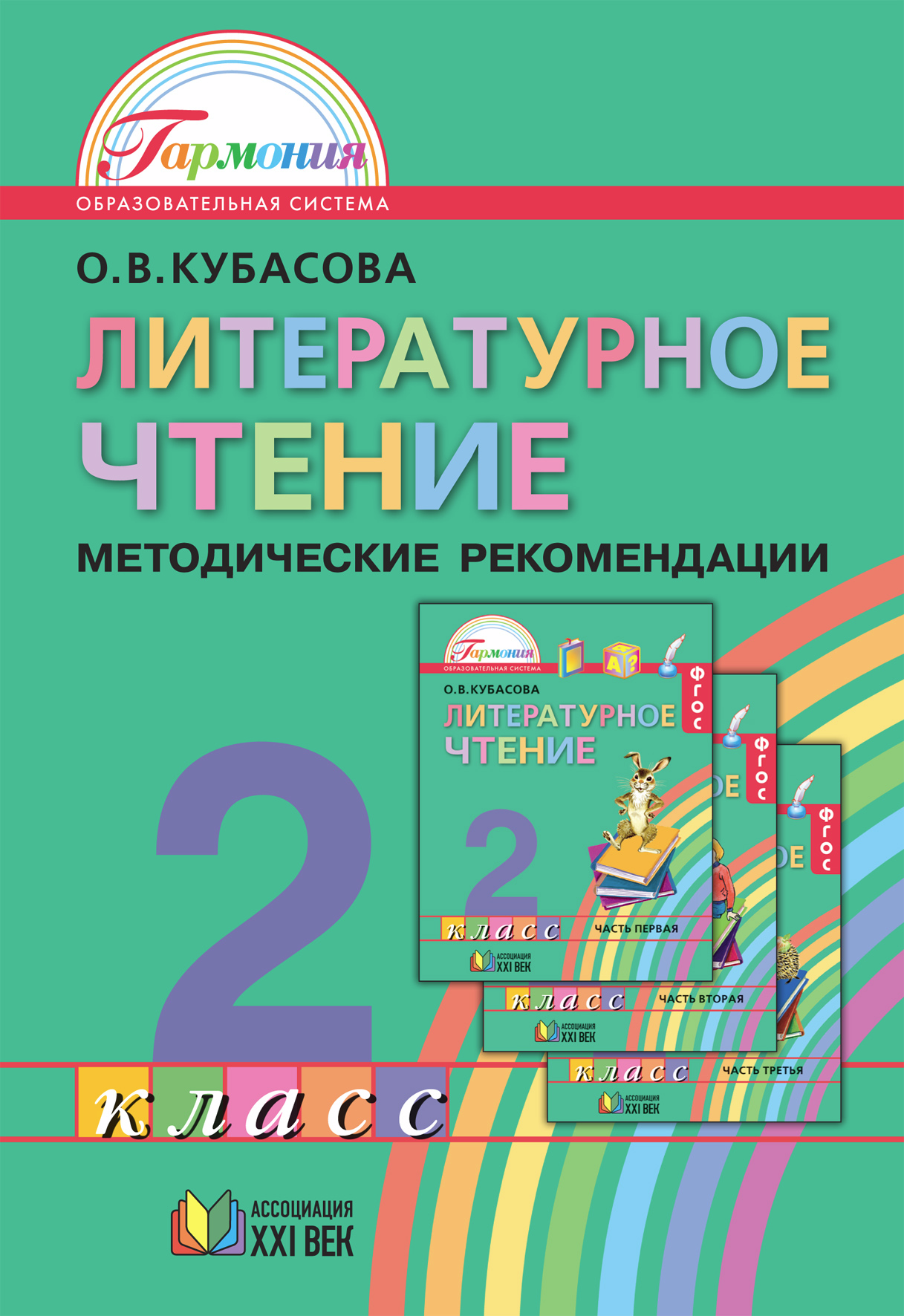 Кубасова О. В. К88 Литературное чтение. Методические рекомендации к учебнику для 2 класса общеобразовательных учреждений / О. В. Кубасова. — Смоленск: Ассоциация XXI век, 2012. — 232 с.